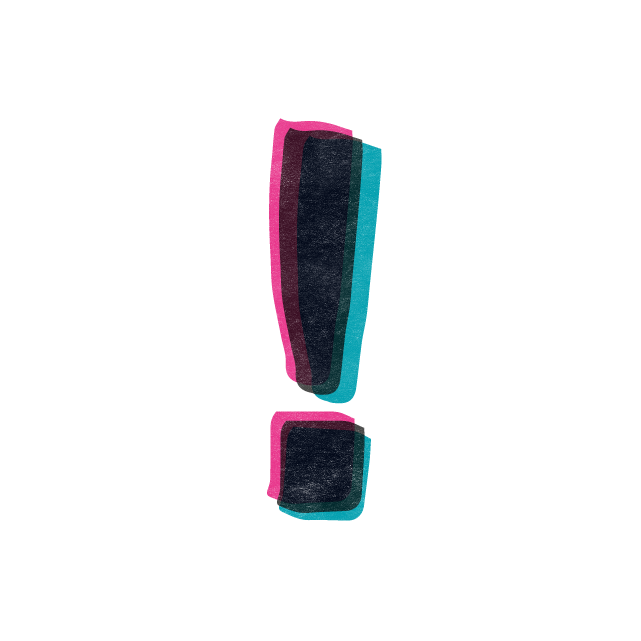 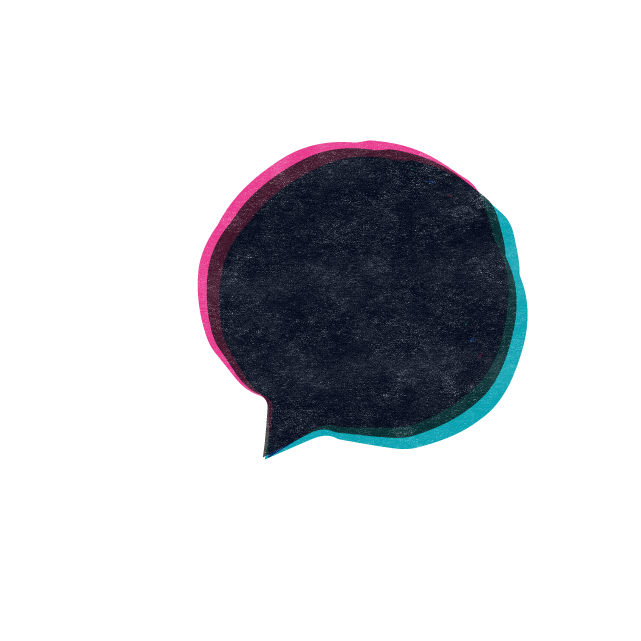 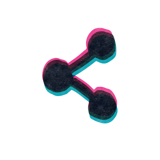 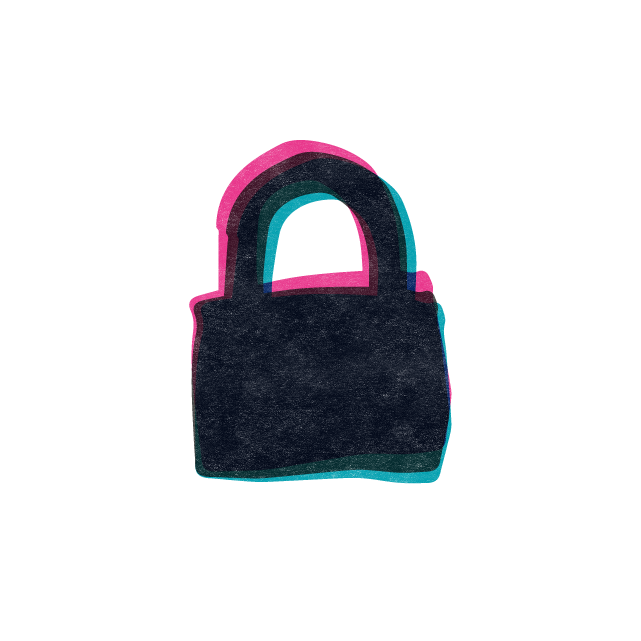 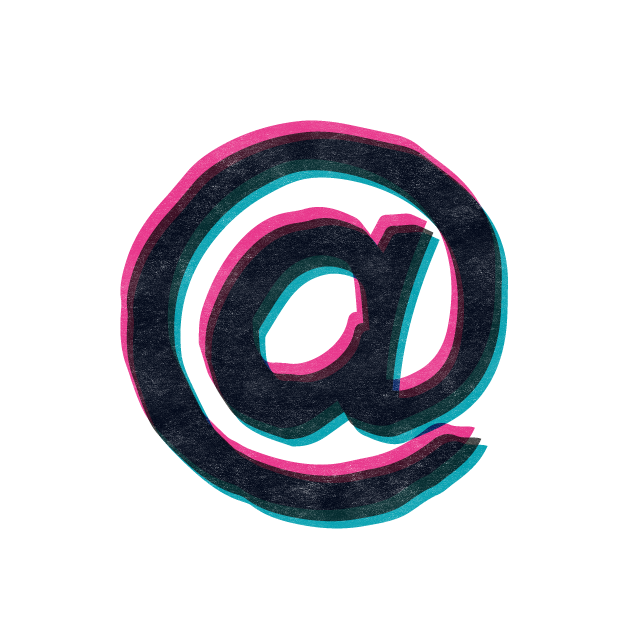 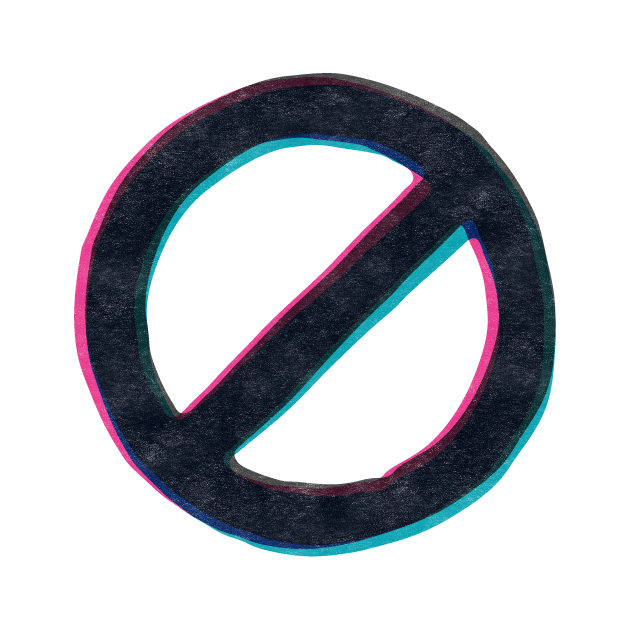 Csak egy vicc?
Kvíz 9-12 éveseknek
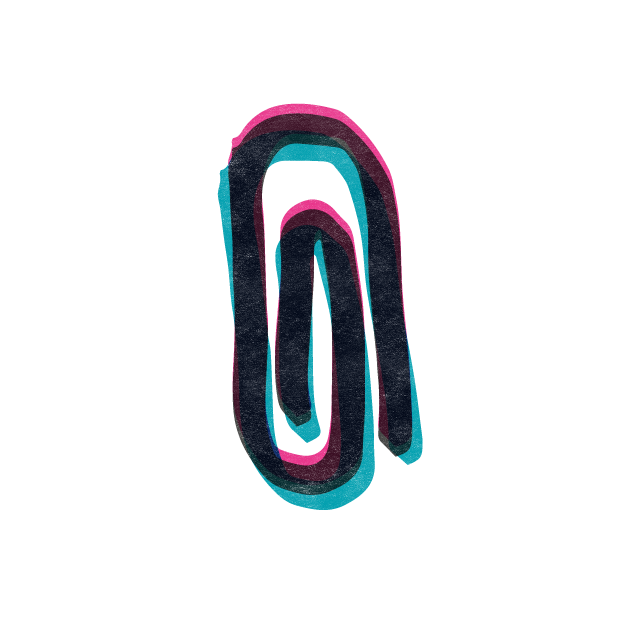 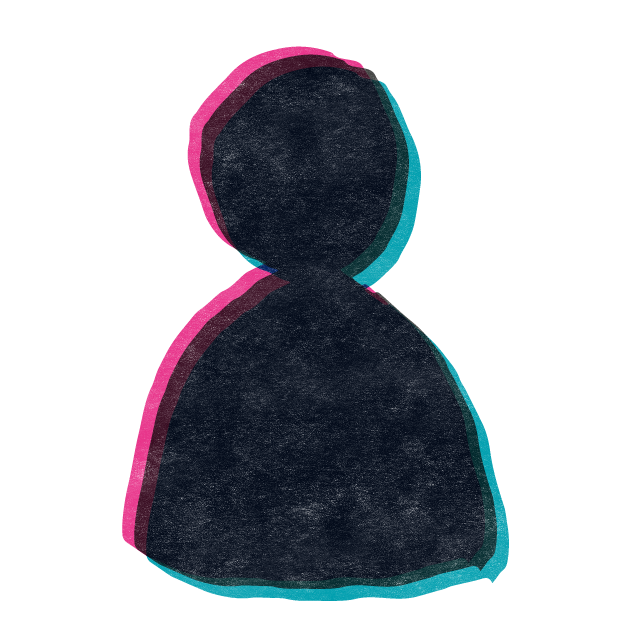 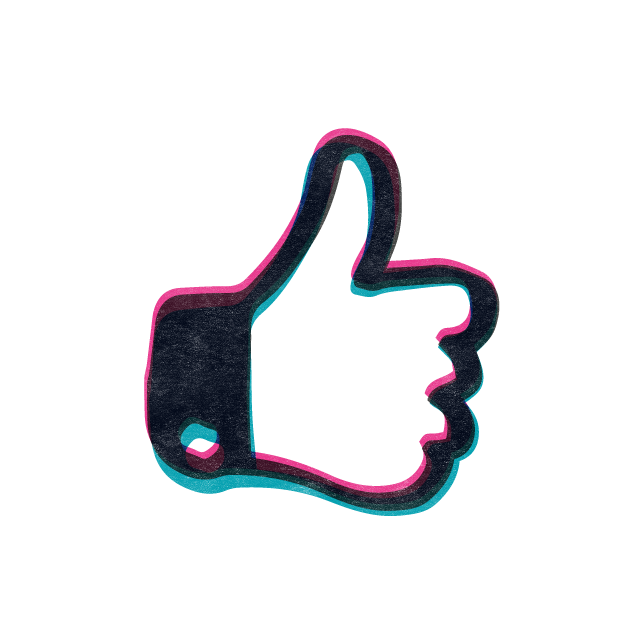 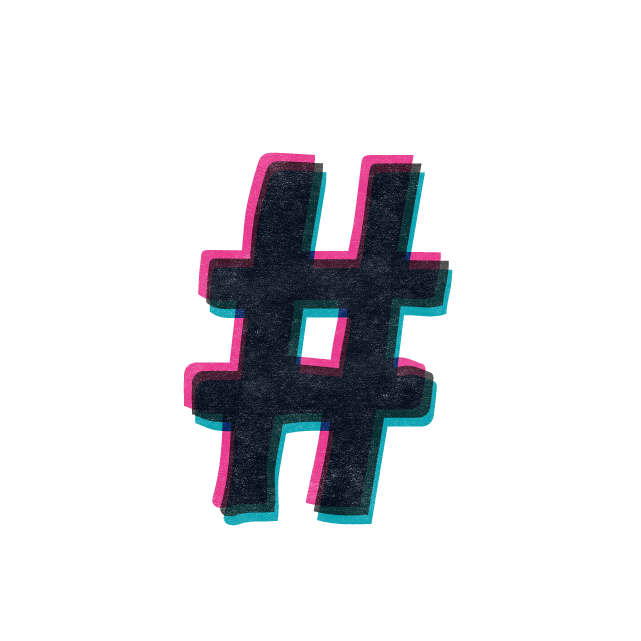 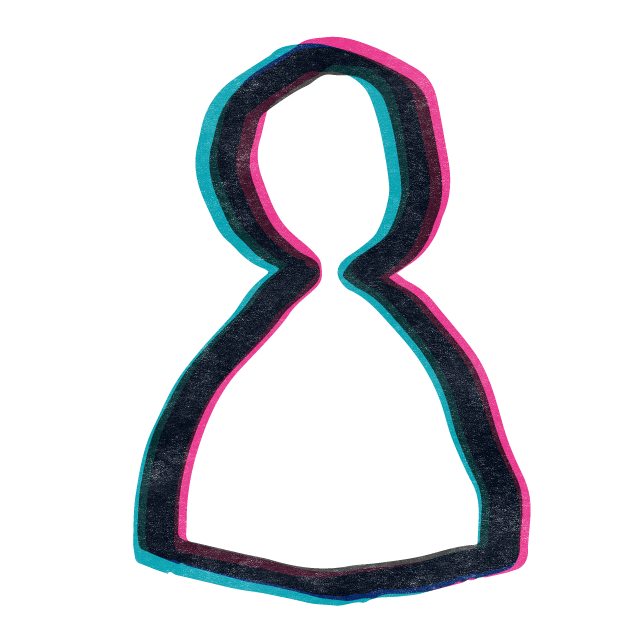 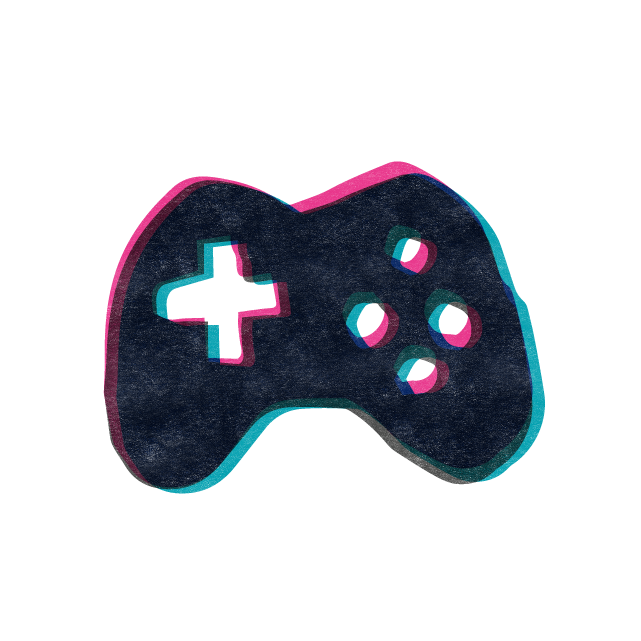 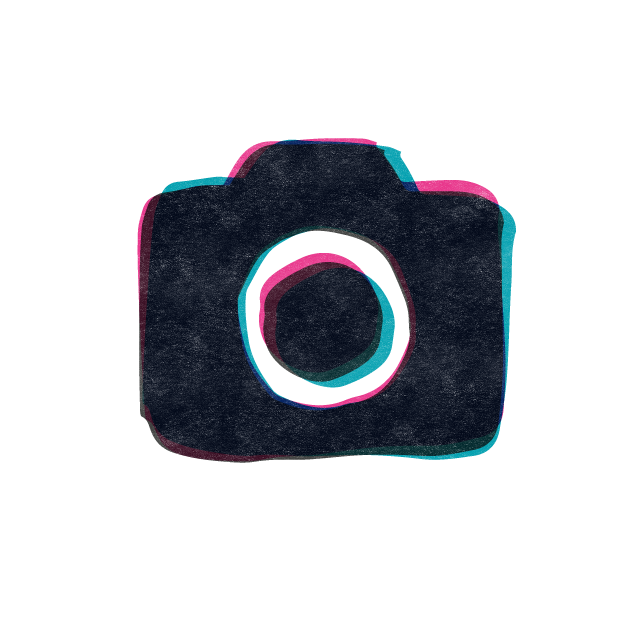 Teszteld a tudásod!

Mielőtt elkezdenéd…
…ellenőrizd, hogy a Slide Show funkciót használod – kattints erre az ikonra         a jobb alsó sarokban


Ne feledd…
…a kiértékeléshez jegyezd fel, hogy hány kérdésre válaszoltál helyesen
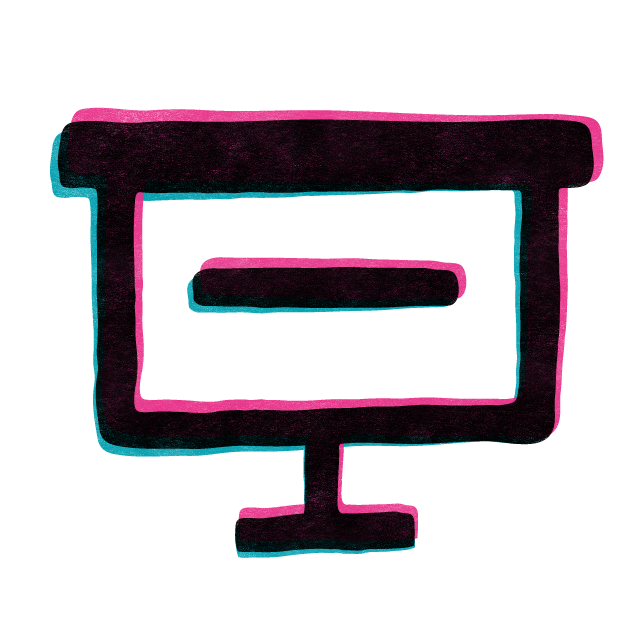 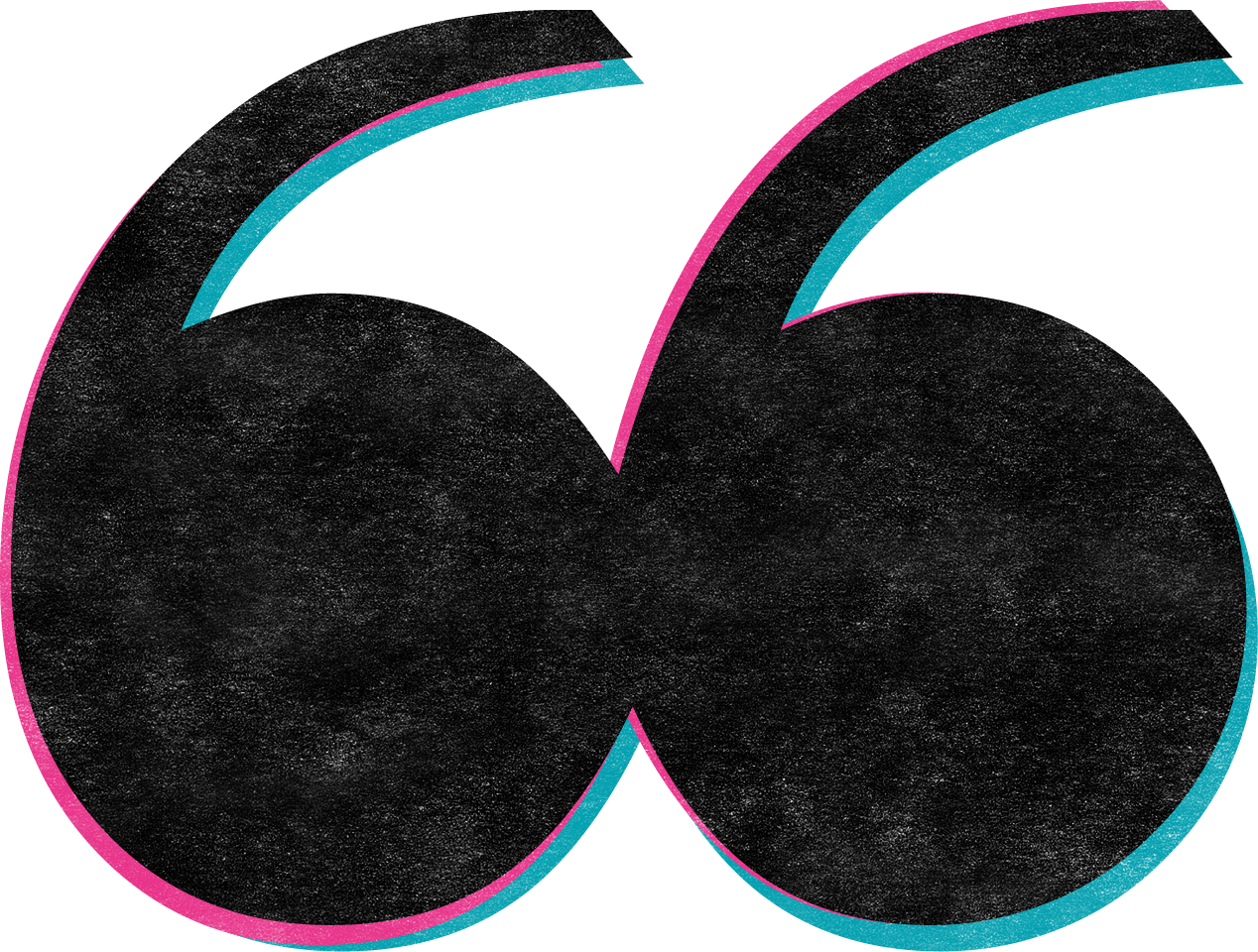 Mit tanácsolnál Daninak?
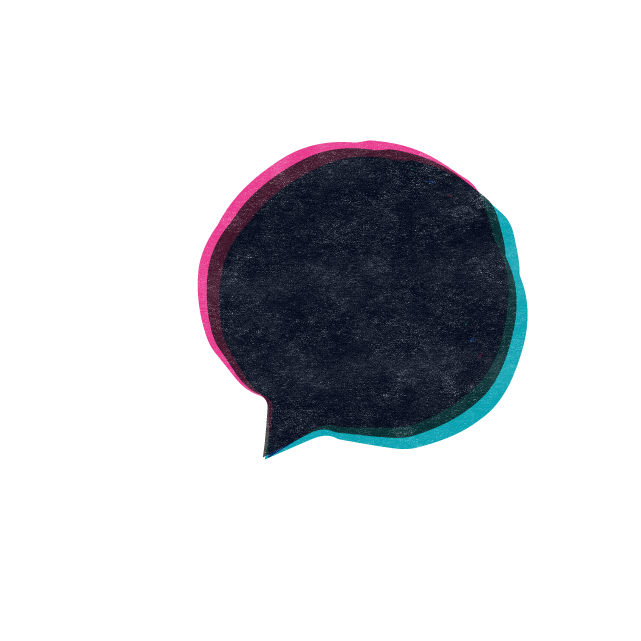 “Katának igaza van! Küldd el a képet és az emojit – mindenki azt gondolja majd, milyen vicces!”
A
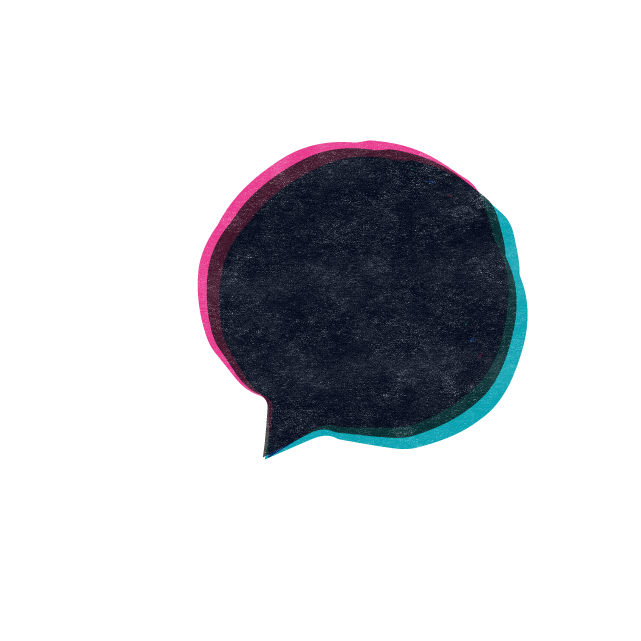 “Küldd el, de az emoji nélkül. Így mindenki maga döntheti el, mit lát.”
B
“Előbb el kéne küldened a fotón lévő embereknek, hogy nem bánnák-e. Ha nem tetszik nekik az ötlet, akkor ki kellene törölnöd.”
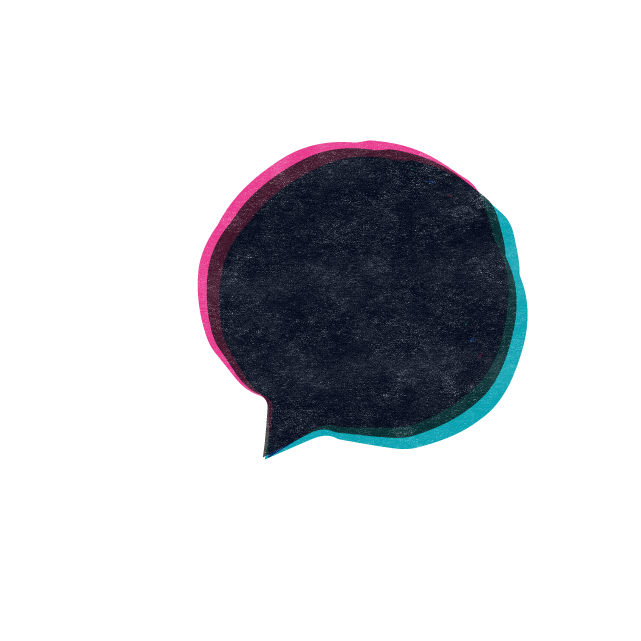 C
1. Dani képet készít két ölelkező barátjáról a telefonjával. A szög miatt egy kicsit úgy tűnik, mintha csókolóznának. Dani barátja, Kata azt tanácsolja neki, hogy küldje el a chatcsoportba egy csókos emojival.
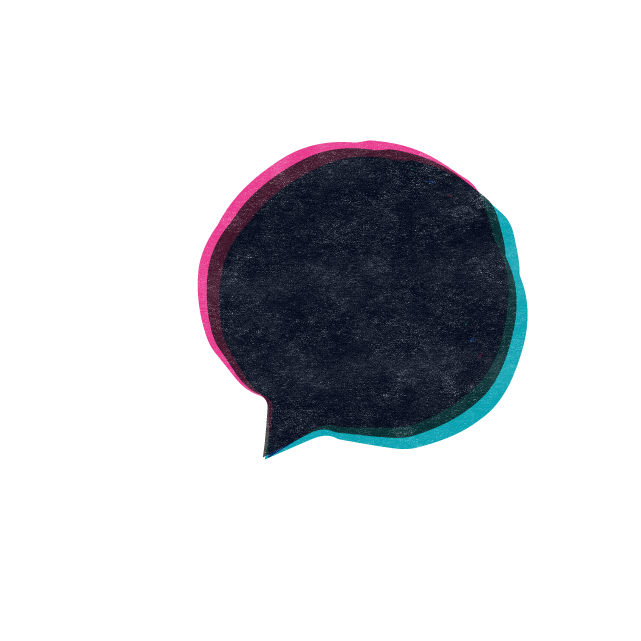 “Kata szeret drámázni… egyből ki kellene törölnöd a képet.”
D
Online challenges can be fun but think carefully about whether they are putting anyone at risk or making others feel uncomfortable. Not everyone finds the same things funny and if there’s any chance you’re going to upset someone, it’s best not to join in.
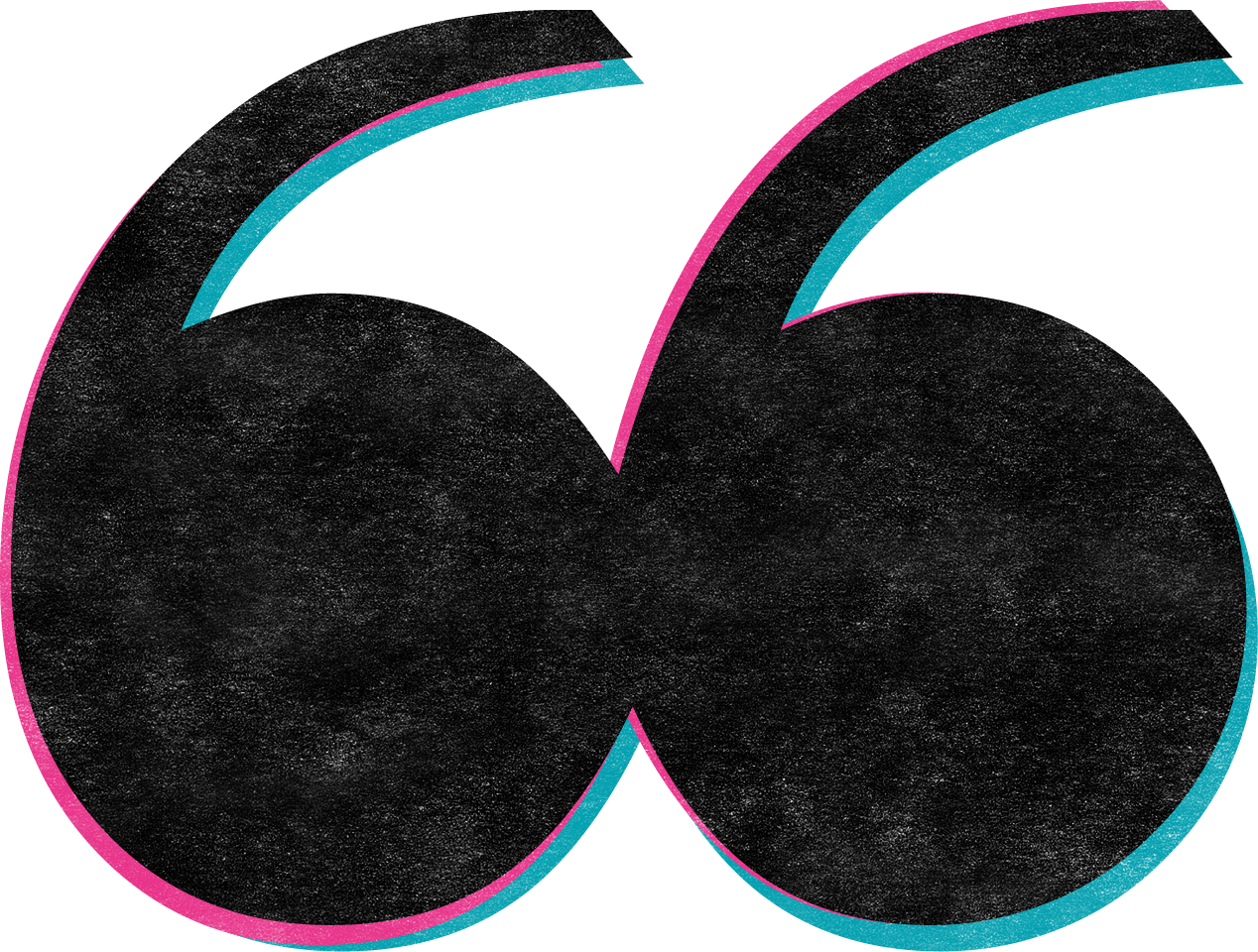 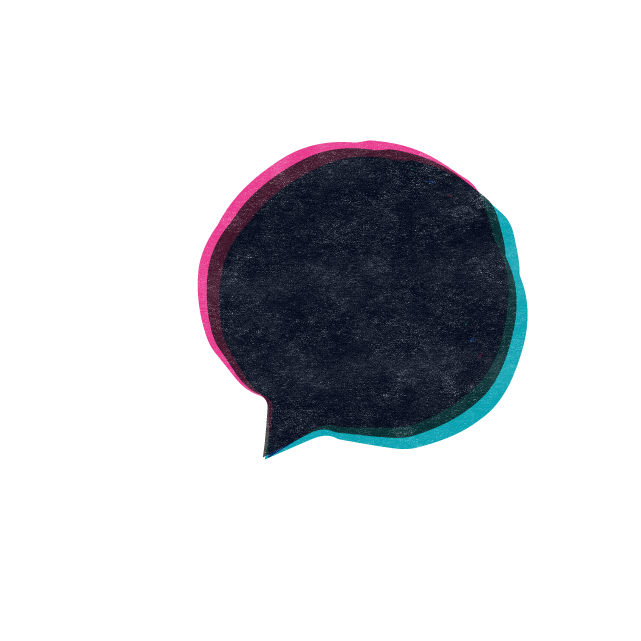 “Meg kellene mutatnod a képernyőképet a lányoknak, hogy tudják, a beszélgetésük kiszivárgott.”
A
Mit tanácsolnál Tominak?
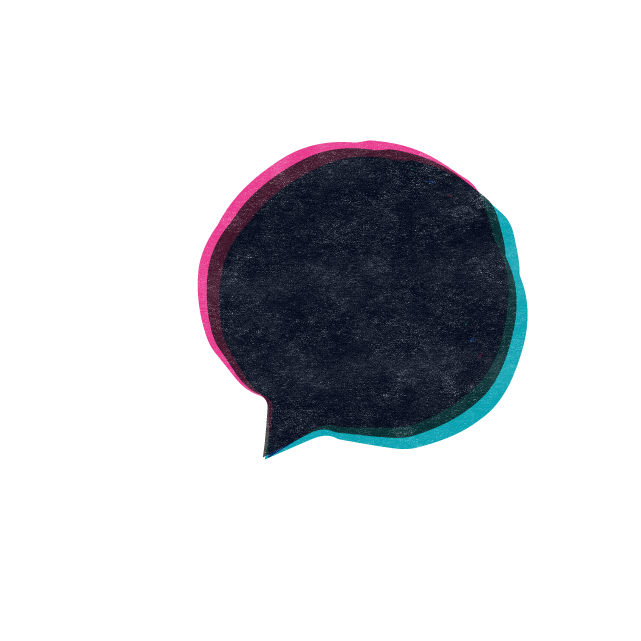 “Jelentsd a képet a Jelentés funkcióval, és mutasd meg egy tanárnak!”
B
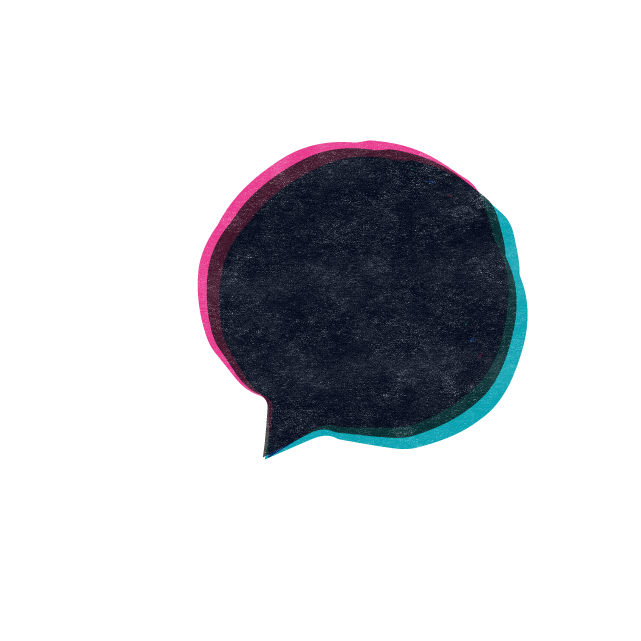 2.
Tomi meglát egy képernyőképet két lány beszélgetéséről, akik az iskolájába járnak. Az üzenetből egyértelmű, hogy a két lány közel áll egymáshoz, és most mindenki megosztja a képet, és azt terjeszti, hogy ők egy pár.
“Meg kellene osztanod a képet egy pozitív, támogató üzenettel – attól jobban érzik majd magukat a lányok.”
C
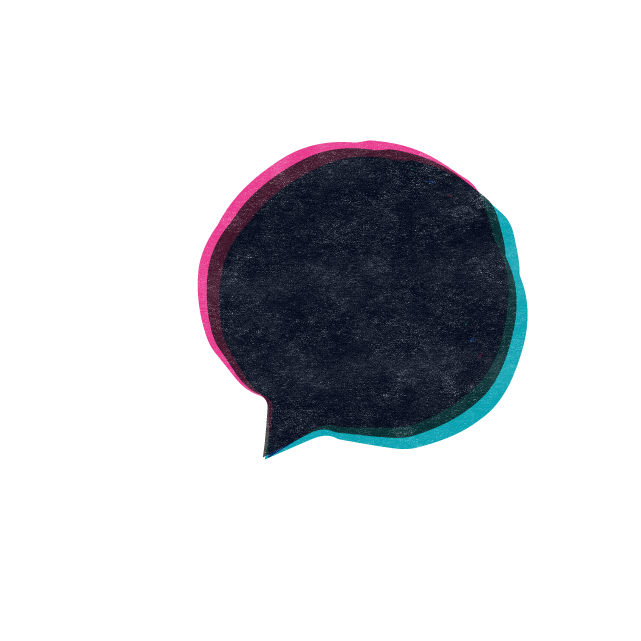 “Válaszolnod kellene nyilvánosan a többiek hozzászólásaira, hogy tudasd velük, rosszindulatúak”
D
Online challenges can be fun but think carefully about whether they are putting anyone at risk or making others feel uncomfortable. Not everyone finds the same things funny and if there’s any chance you’re going to upset someone, it’s best not to join in.
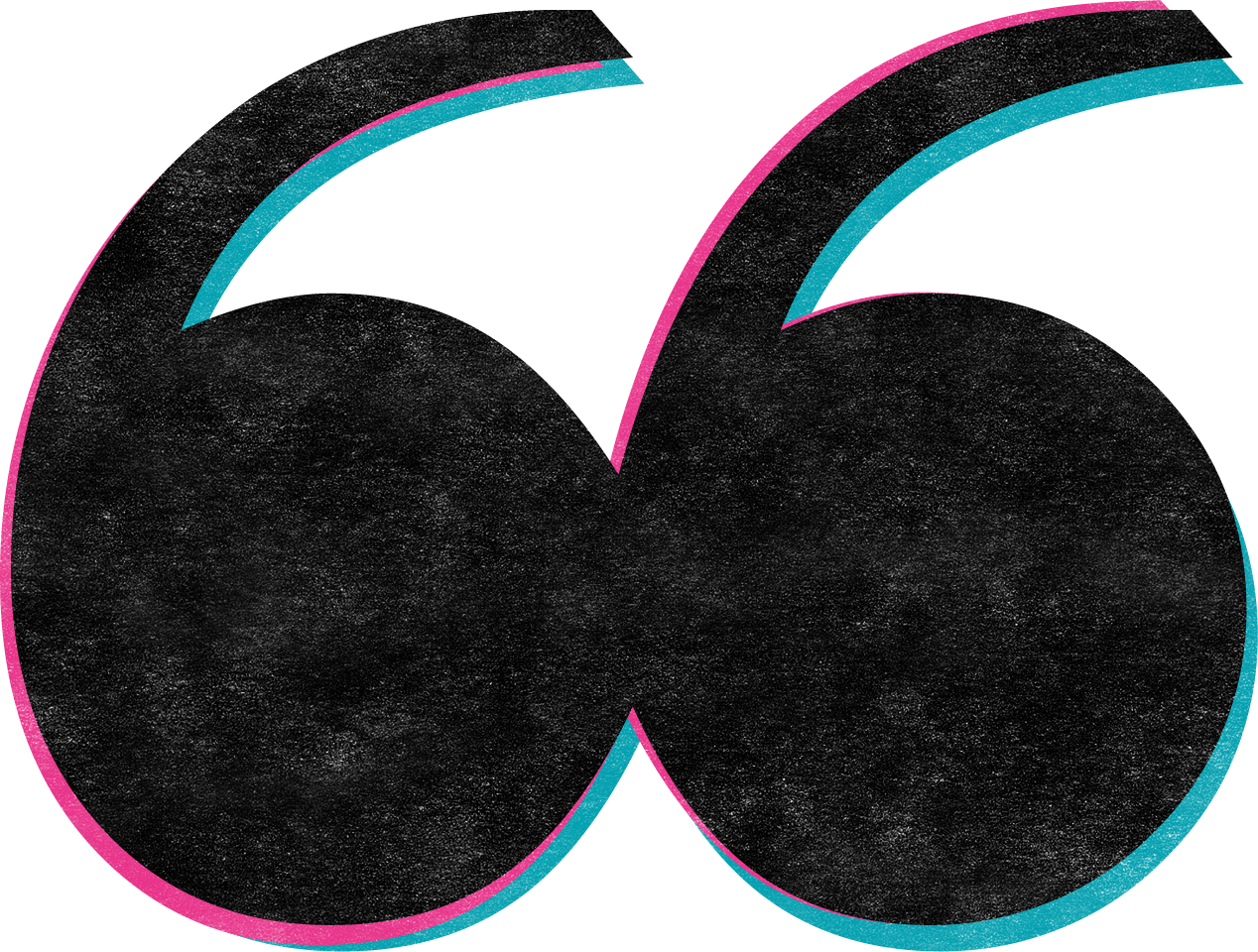 Hogyan tudnának segíteni?
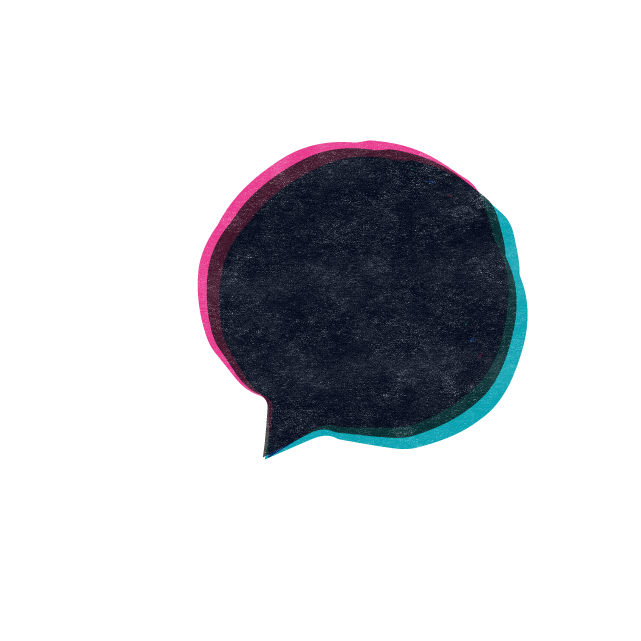 Mentsék le az üzeneteket bizonyítékként
A
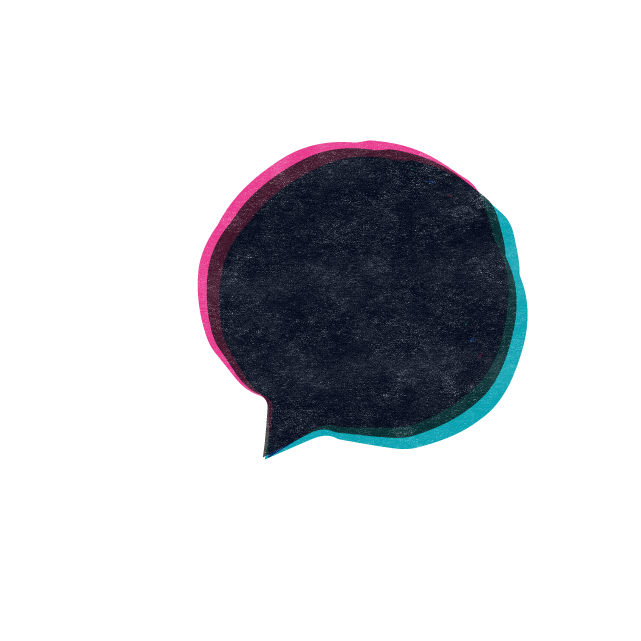 Jelentsék a személyt a játékon belüli jelentő funkció segítségével
B
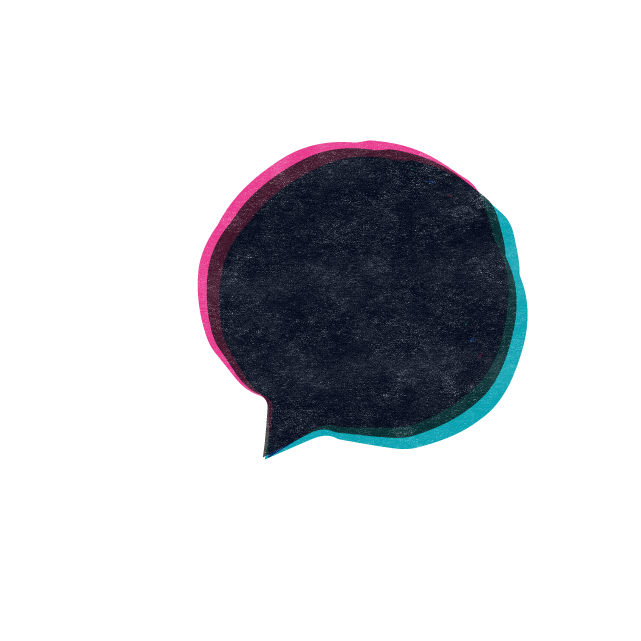 3.
Dávid és Balázs egy online játékot játszanak a barátaikkal. Azt látják, hogy egy ismerősük csúnyán beszél és udvariatlan/bunkó azokkal a lányokkal, akik szintén játszanak.
Küldjenek egy privát támogató üzenetet a kipécézett játékosoknak
C
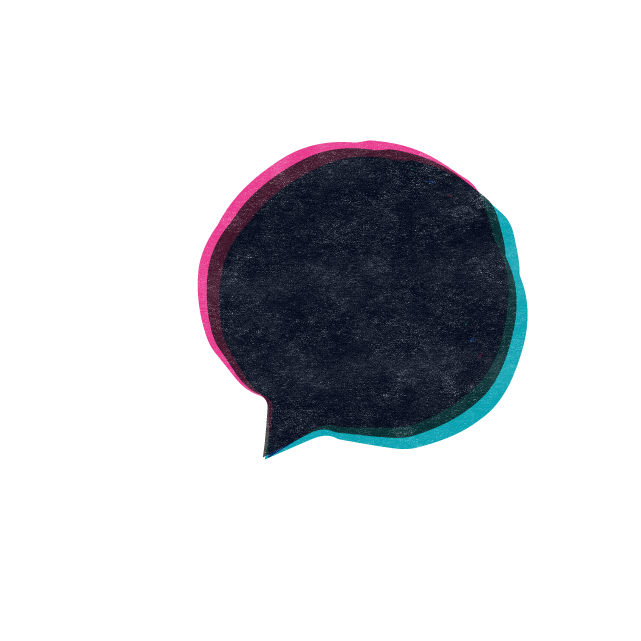 D
A fentiek közül mindegyik
Online challenges can be fun but think carefully about whether they are putting anyone at risk or making others feel uncomfortable. Not everyone finds the same things funny and if there’s any chance you’re going to upset someone, it’s best not to join in.
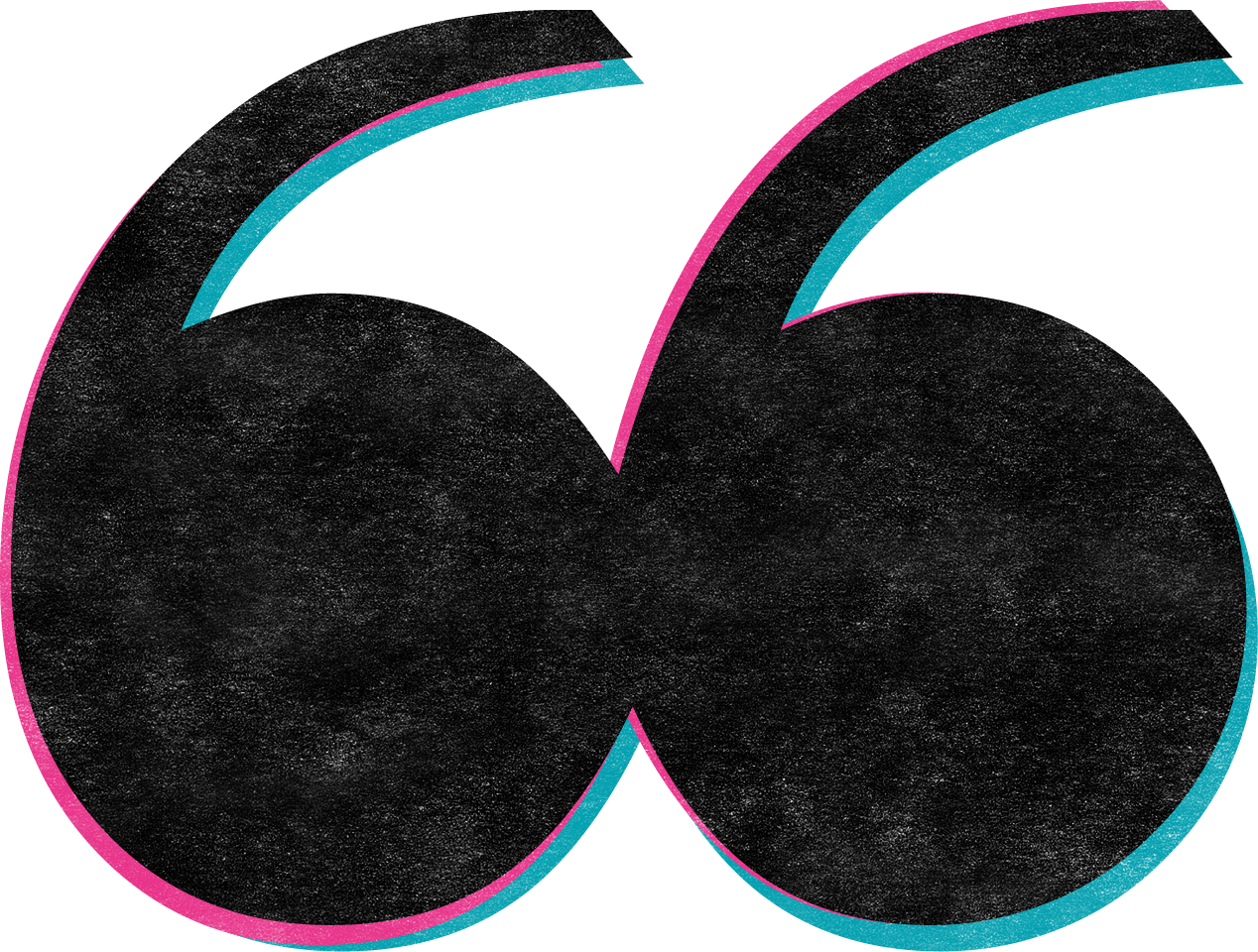 Mit tanácsoljon nekik Judit?
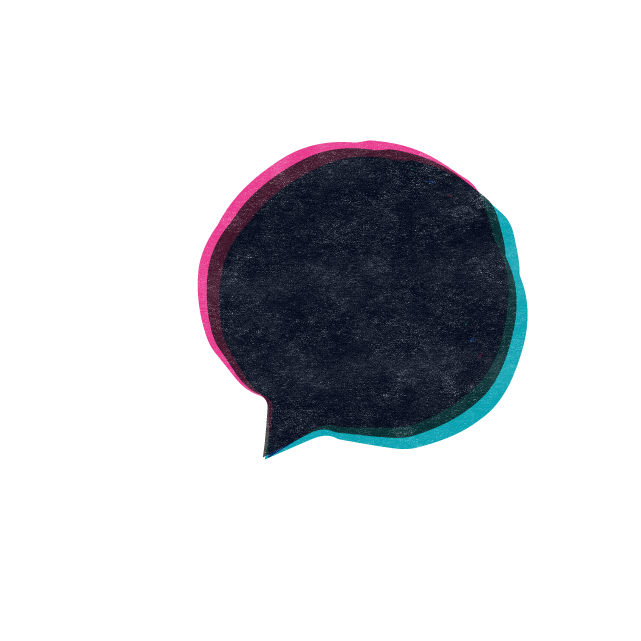 “Hajrá – jót fogtok nevetni, biztos, hogy ő is viccesnek tartja majd!”
A
“Csak a csoportban kellene posztolnunk, hogy senki más ne lássa – ne akarj bajba kerülni!”
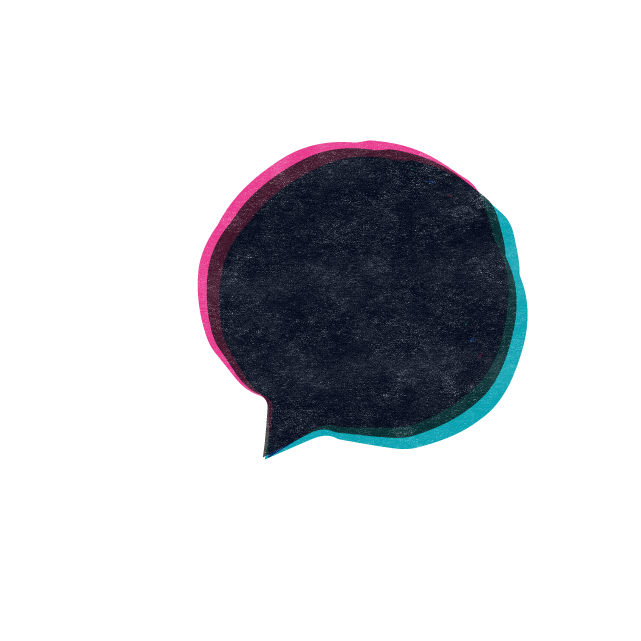 B
4. Egy kihívás terjed az interneten, amiben az emberek beállnak valaki mögé, és sértő dolgokat mutogatnak anélkül, hogy az illető tudna róla. Juditnak sok barátja megosztja ezeket a videókat. Akarnak csinálni egy sajátot is, és egy olyan társukat akarják kiszemelni, aki egyikőjüknek sem a barátja.
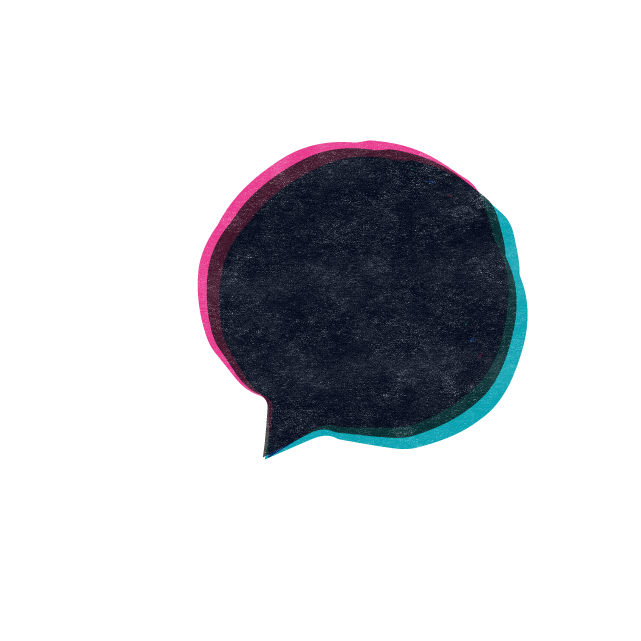 “Vegyük fel több emberrel, és akkor nem csak egy valakit szúrunk ki!”
C
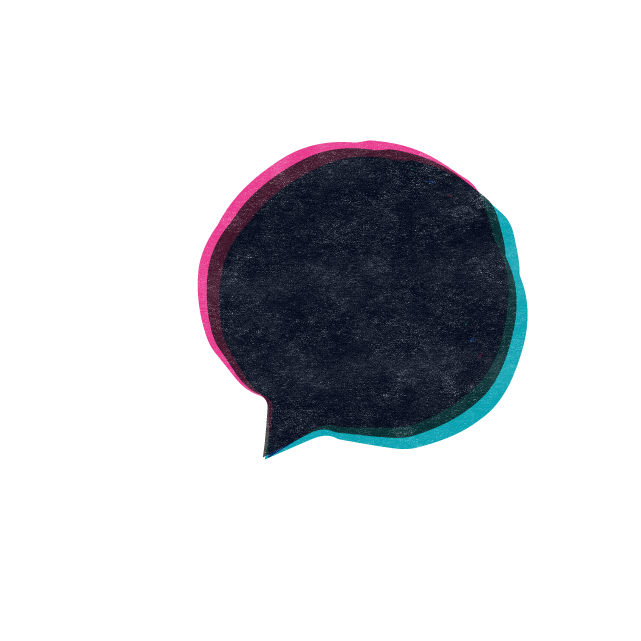 “Lehet, hogy néhány ember nem szeretne ilyen videóban szerepelni – ha bántó is lehet,akkor egyáltalán nem kéne csinálnunk..”
D
Online challenges can be fun but think carefully about whether they are putting anyone at risk or making others feel uncomfortable. Not everyone finds the same things funny and if there’s any chance you’re going to upset someone, it’s best not to join in.
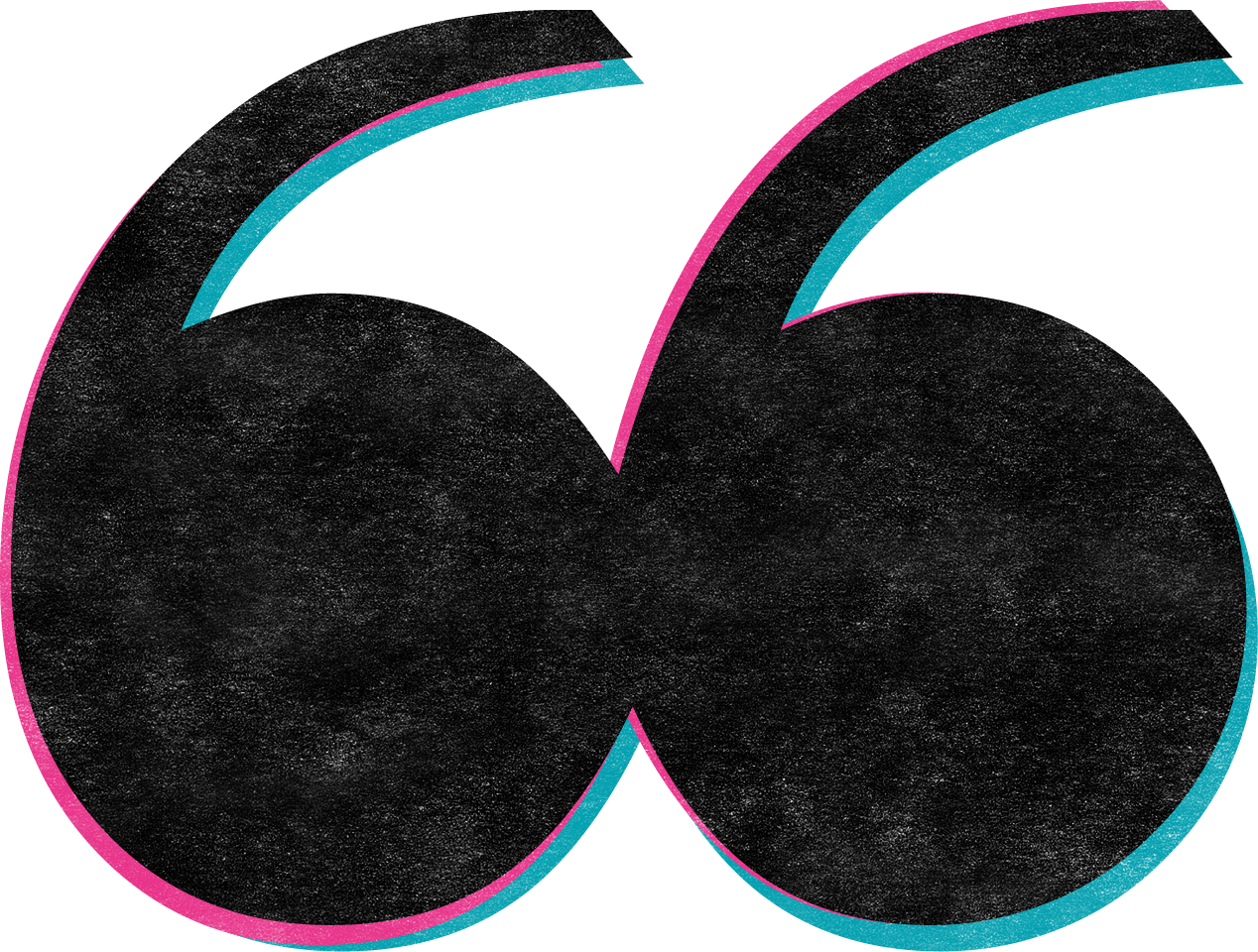 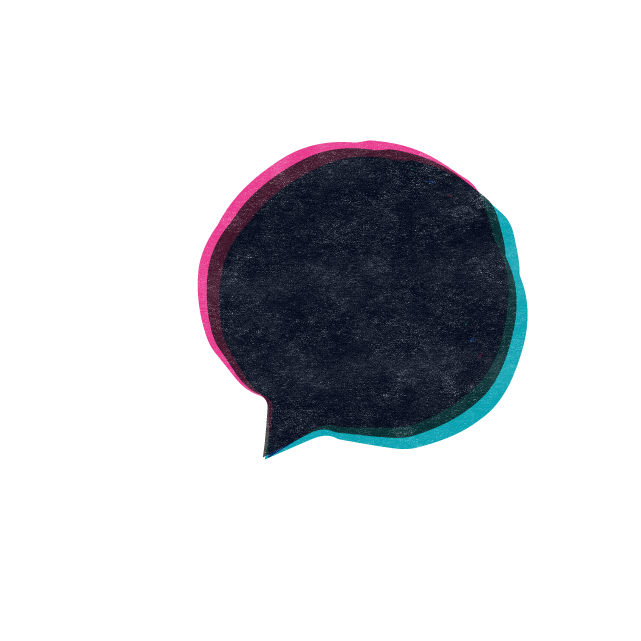 “Mutasd meg a képet egy felnőttnek, akiben megbízol – nincs rendben, amit csinált. ”
A
Mit tanácsolnál Ivánnak?
“Nevess együtt a többiekkel - küldj egy nevető emojit, hogy lássák, érted a viccet.”
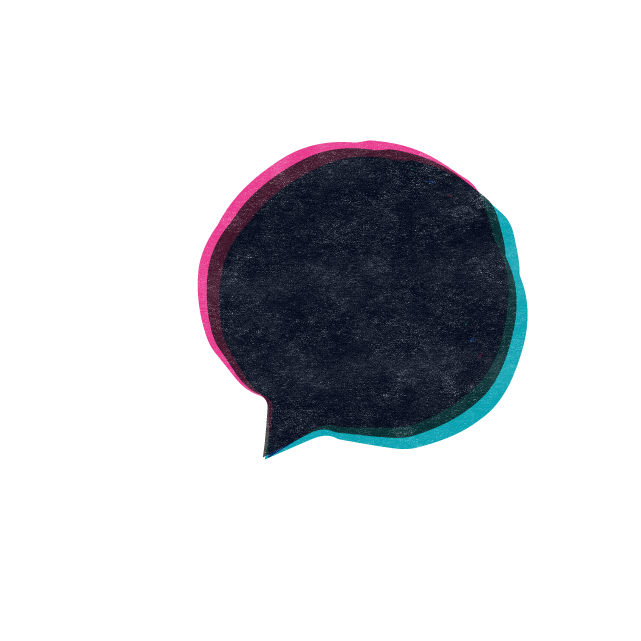 B
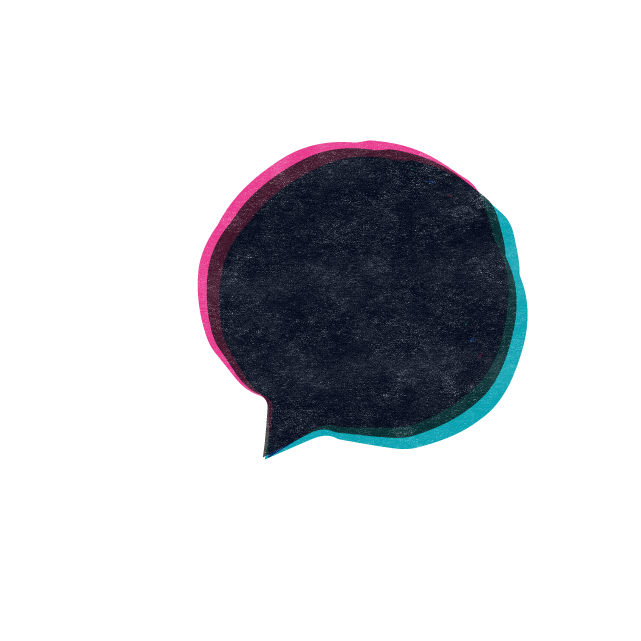 5. Egy biológia órán Iván tanára egy meztelen testet mutat az osztálynak, és arra kéri őket, hogy nevezzék meg a testrészeket. Iván egyik osztálytársa lefényképezi, és rászerkeszti a képre Iván fejét.
“Ne törődj vele! – az ilyenek úgyis csak a figyelmet akarják, hát ne add meg nekik.”
C
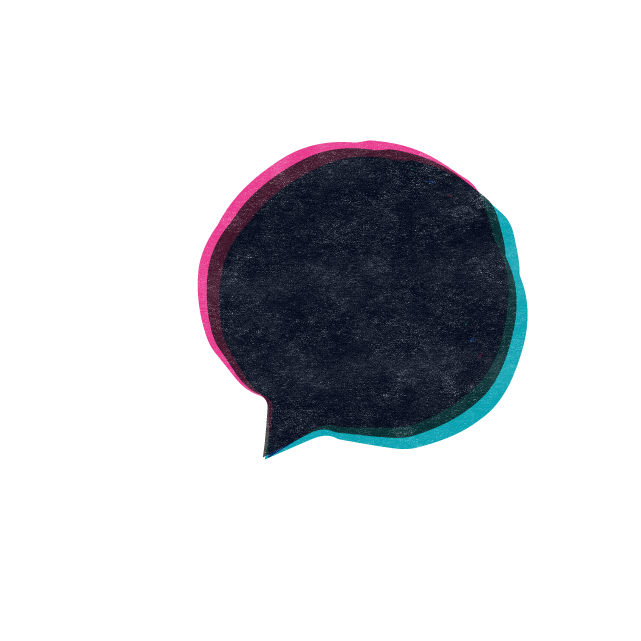 “Csinálj Te is egy hasonló képet, küldd vissza, hogy tudják, milyen érzés.”
D
Online challenges can be fun but think carefully about whether they are putting anyone at risk or making others feel uncomfortable. Not everyone finds the same things funny and if there’s any chance you’re going to upset someone, it’s best not to join in.
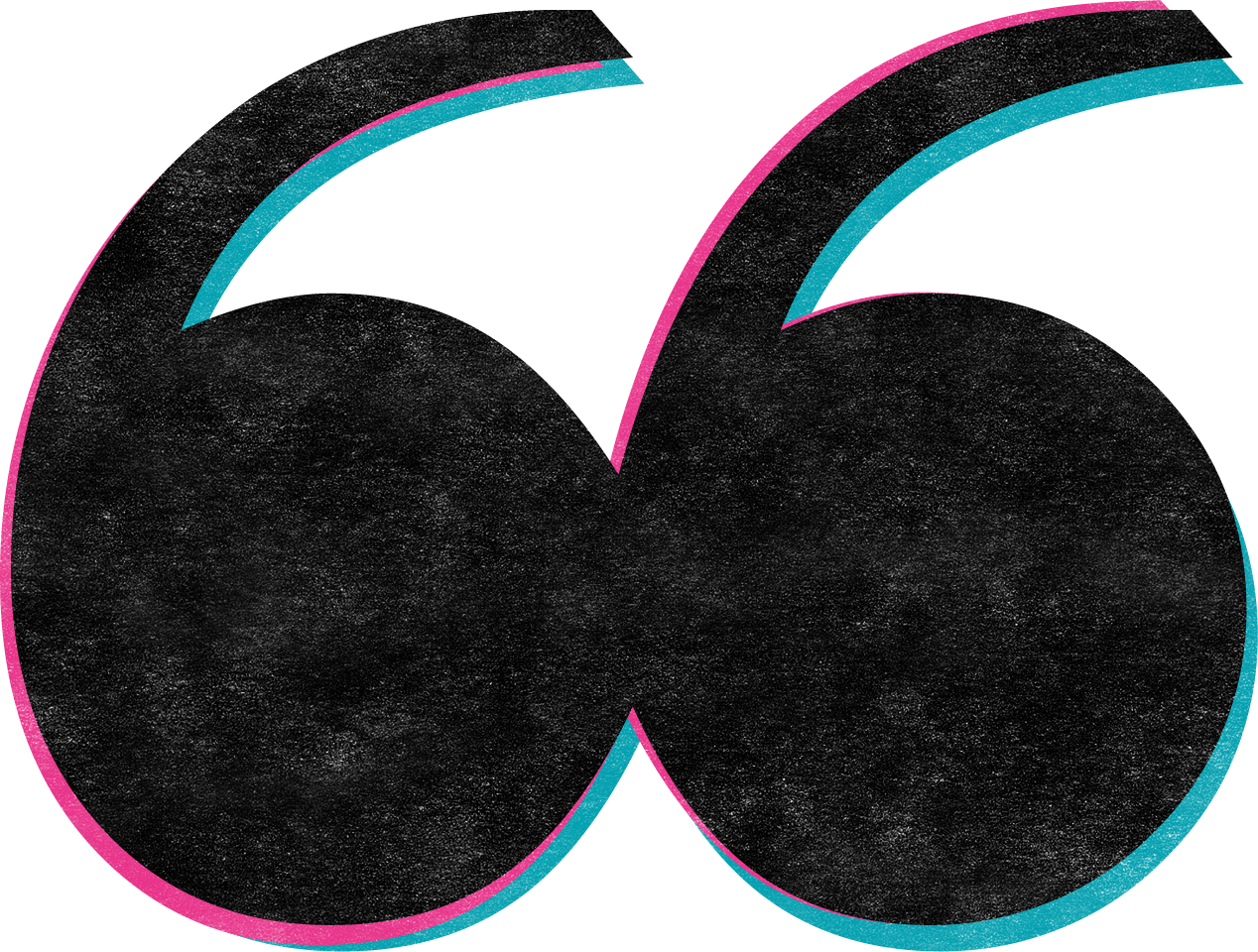 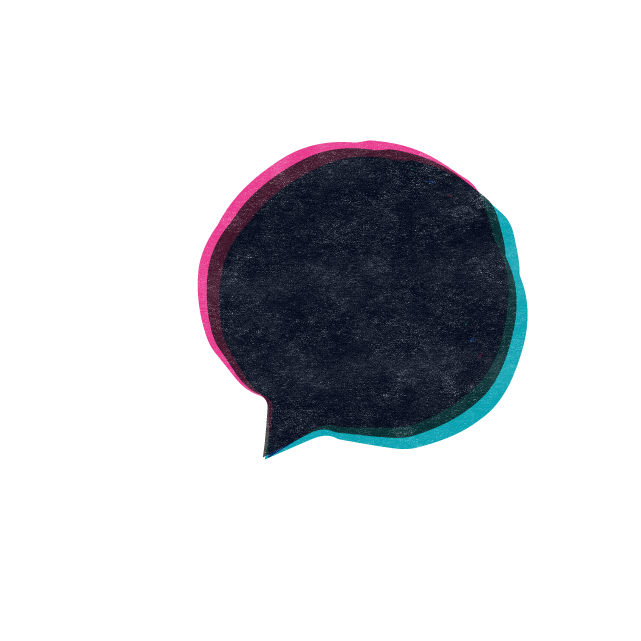 Jelenteni a neten a durva hozzászólásokat, és elmondani egy felnőttnek is.
A
Mit kellene tennie Andrisnak?
Őszintének lenni – küldjön üzenetet Petinek, amiben elmondja, hogy a fotók nem túl jók, és le kéne őket vennie.
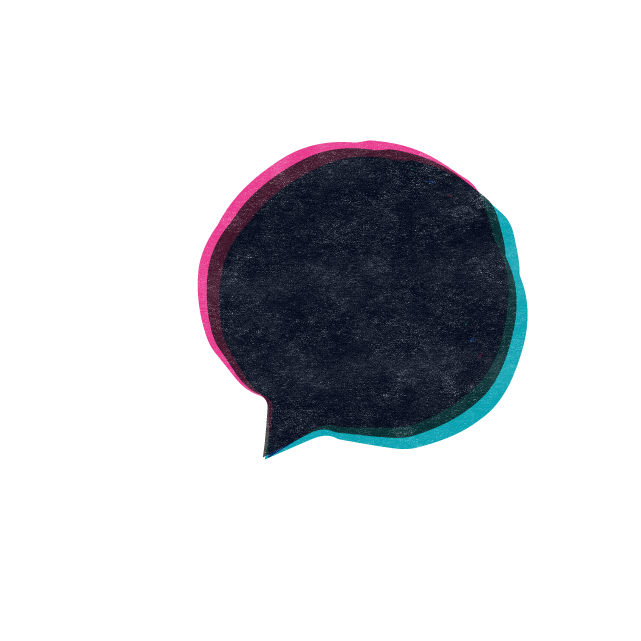 B
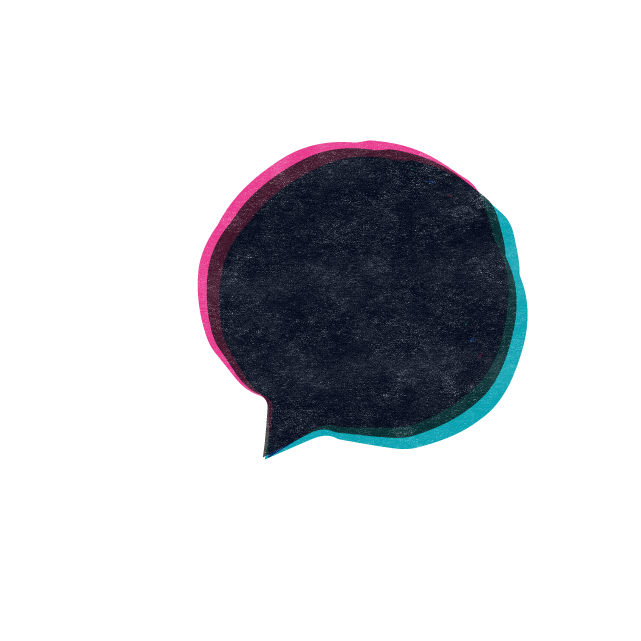 6. Andris barátja, Peti posztolt néhány képet a nyaralásáról. Néhányan hozzászólásokat írnak arról, hogy milyen “kövér” Peti.
 Andris titokban egyetért velük.
Hozzászólni: “Nem számít, hogy nézel ki – az számít, mi van belül.”
C
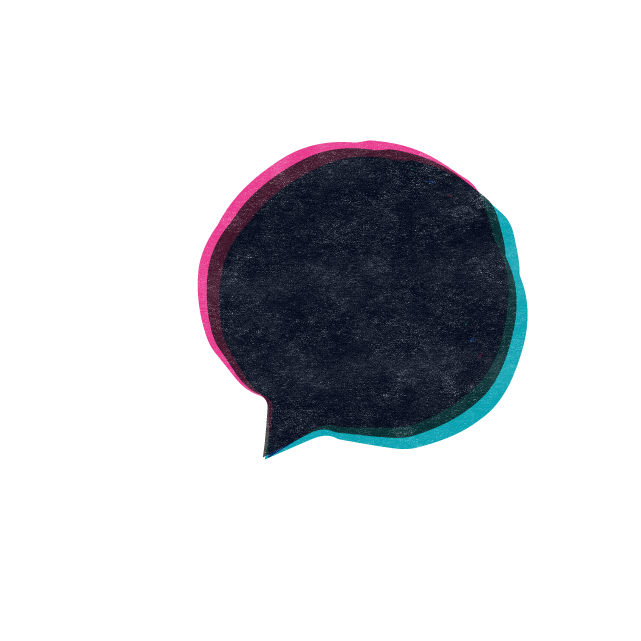 Teljesen figyelmen kívül hagyni – Andrisnak nem kellene bántania Petit, de hazudnia sem kéne.
D
Online challenges can be fun but think carefully about whether they are putting anyone at risk or making others feel uncomfortable. Not everyone finds the same things funny and if there’s any chance you’re going to upset someone, it’s best not to join in.
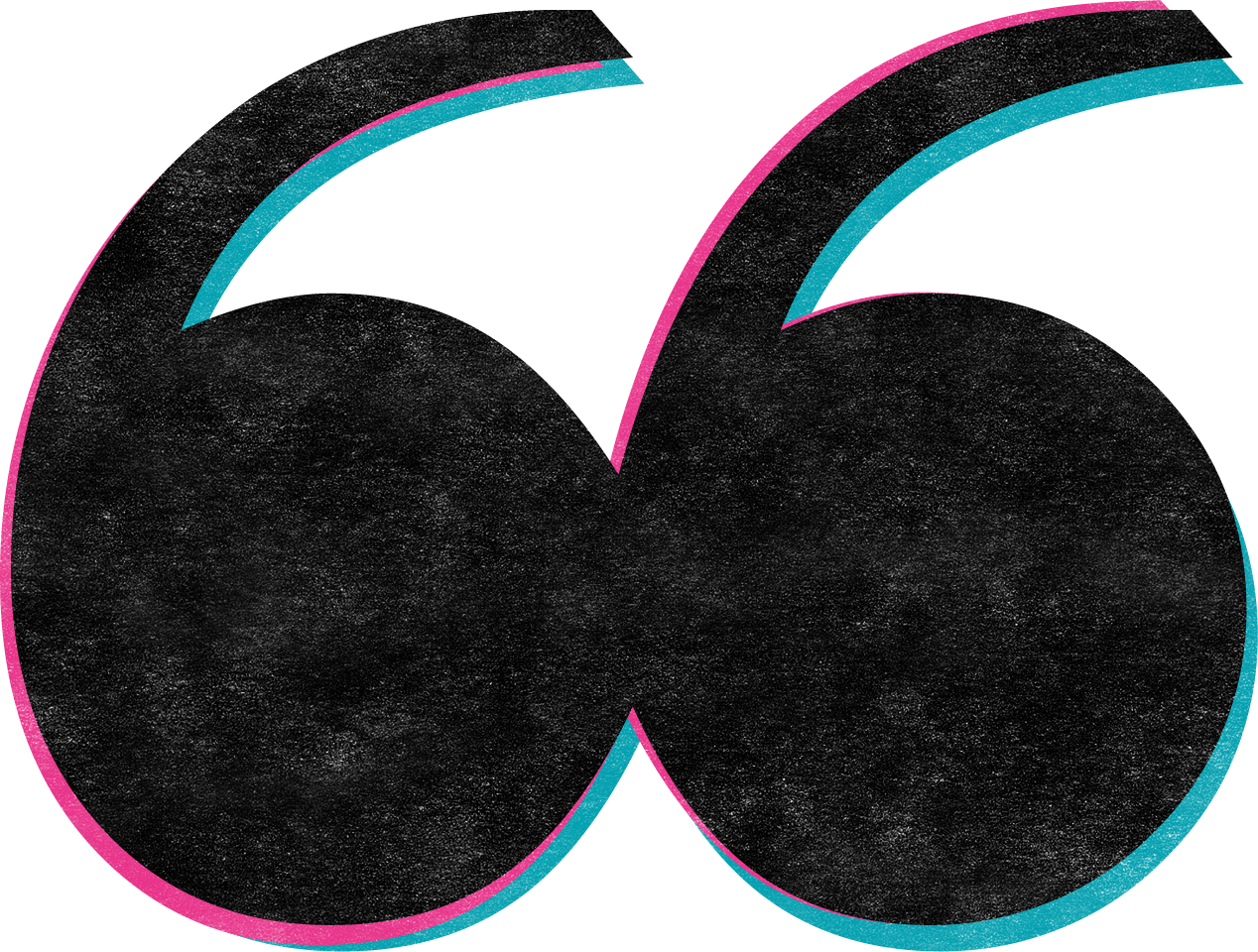 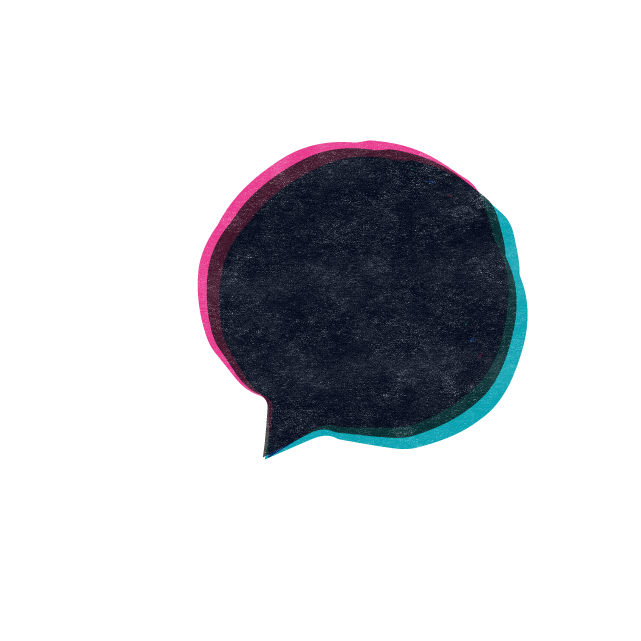 Semmit – véletlen volt, és a barátai bajba kerülnek, ha elmondja valakinek.
A
Mit kellene tennie Robinak?
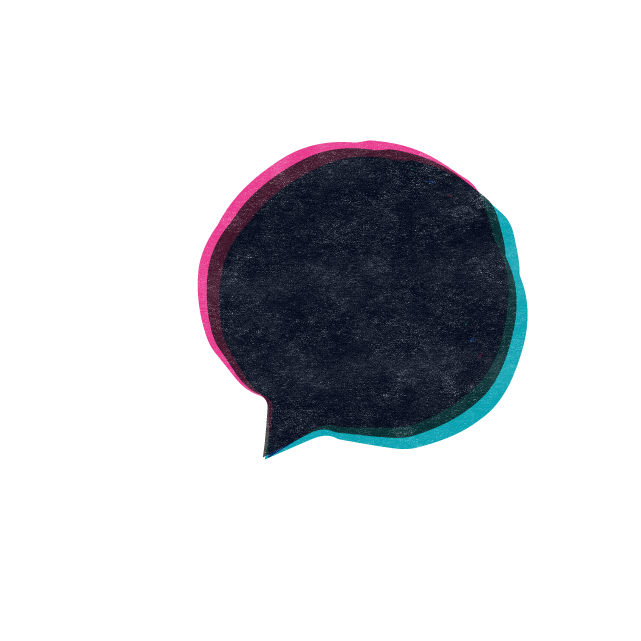 B
Bosszút állni a társain azzal, hogy ő is megvicceli őket.
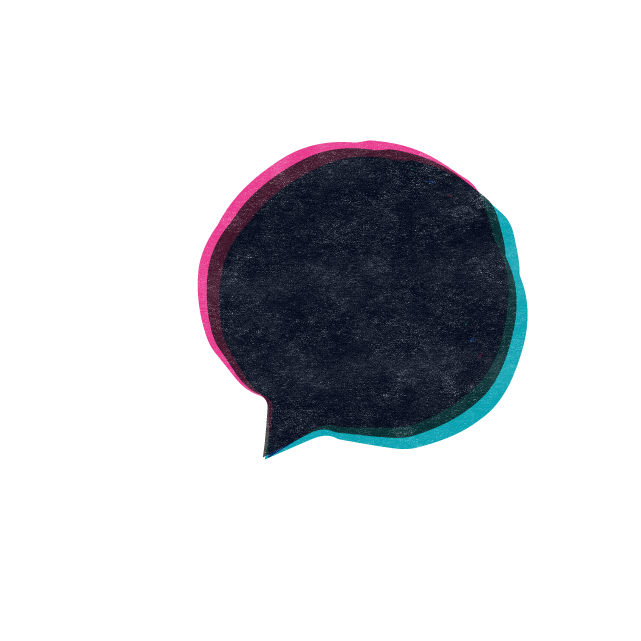 Elmondani egy felnőttnek, mi történt, és megmutatni neki az üzeneteket.
C
7. Robit megviccelik a barátai egy élőzés közben. Megpróbálják lehúzni a nadrágját, de az alsónadrágja is elkezd lejönni. Amint észreveszik, mi történik, segítenek Robit eltakarni, de néhányan akkor is látták, és most cukkoló üzeneteket kap arról, ami történt.
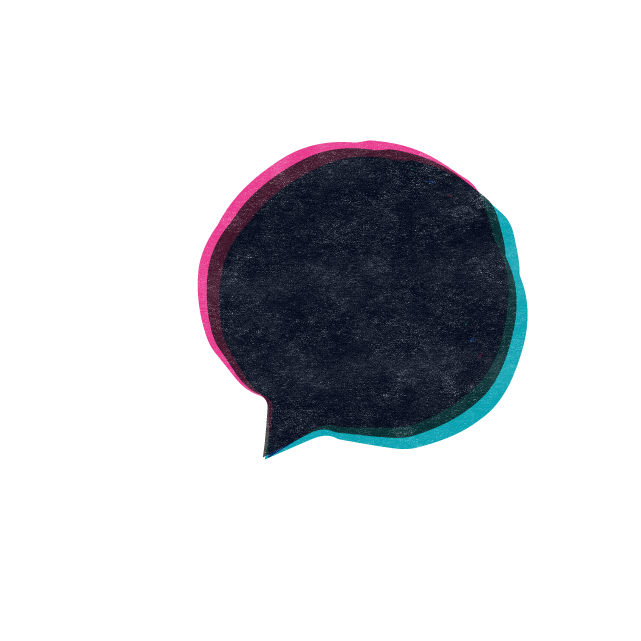 Egy új élőt indítani és elviccelni az egészet, hogy az emberek tudják, nem vette magára az üzeneteket.
D
Online challenges can be fun but think carefully about whether they are putting anyone at risk or making others feel uncomfortable. Not everyone finds the same things funny and if there’s any chance you’re going to upset someone, it’s best not to join in.
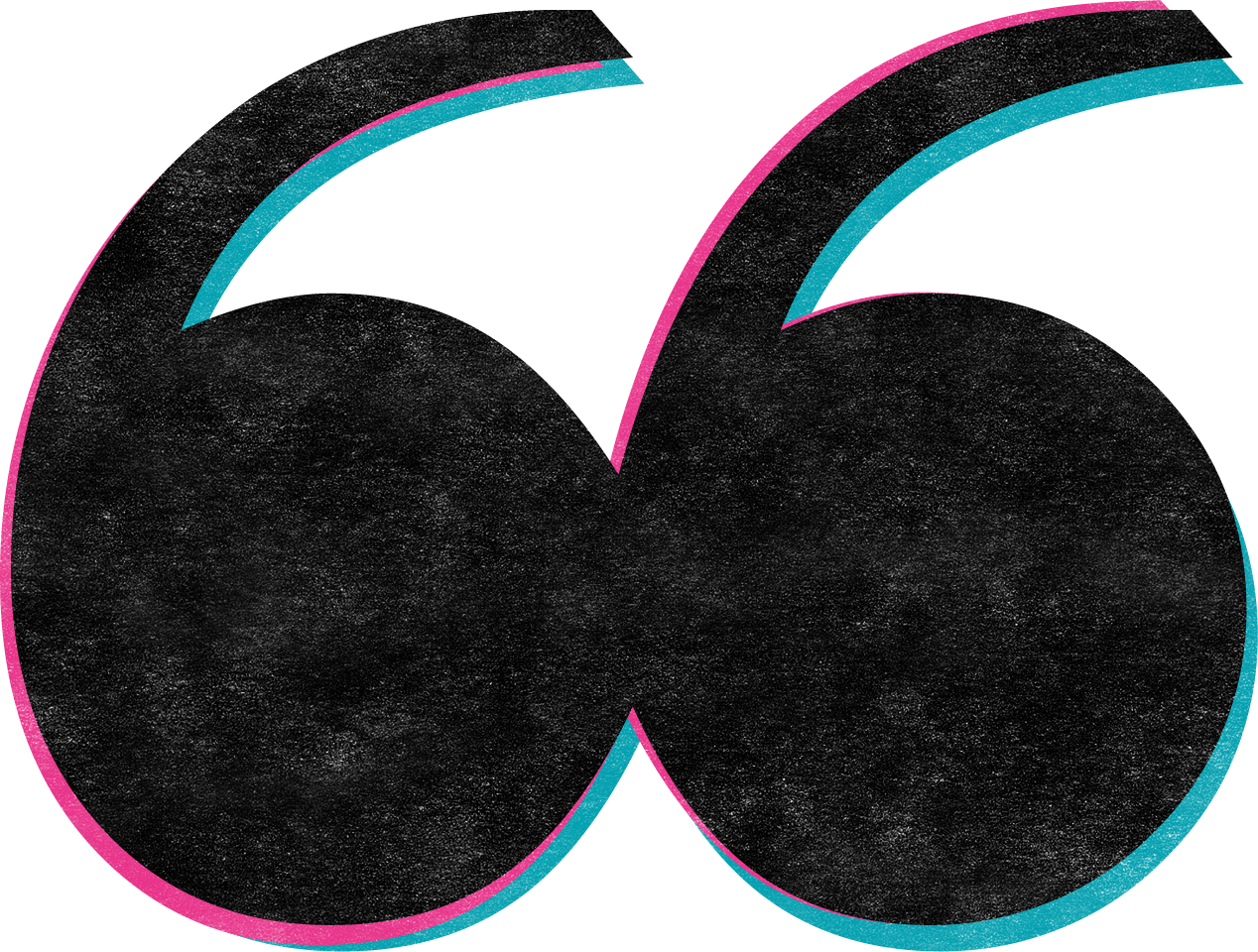 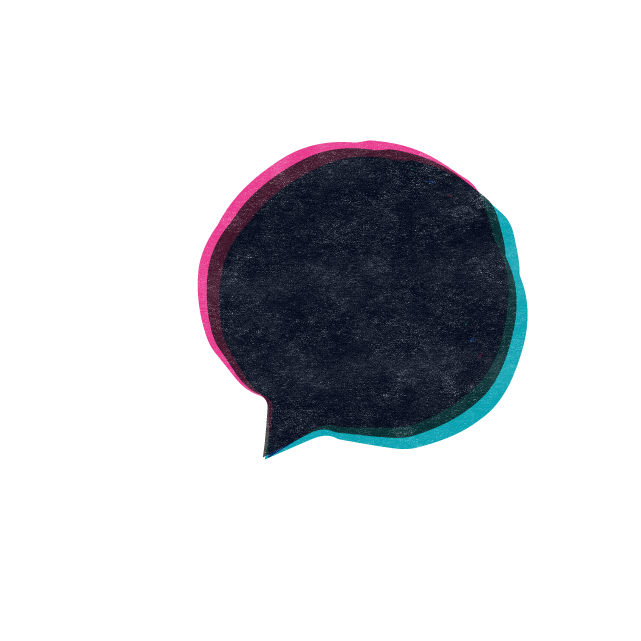 „Küldj neki egy képet – nem fog többet piszkálni, ha megkapja, amit akar.”
Mit tanácsolnál Julinak?
A
„Csak tiltsd le – utána nem tud veled megint kapcsolatba lépni.”
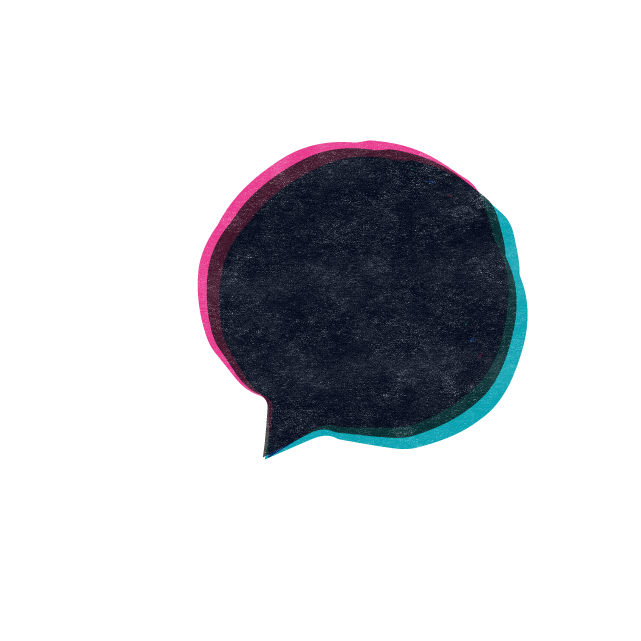 B
“Keress egy képet valaki másról, és tegyél úgy, mintha te lennél rajta.”
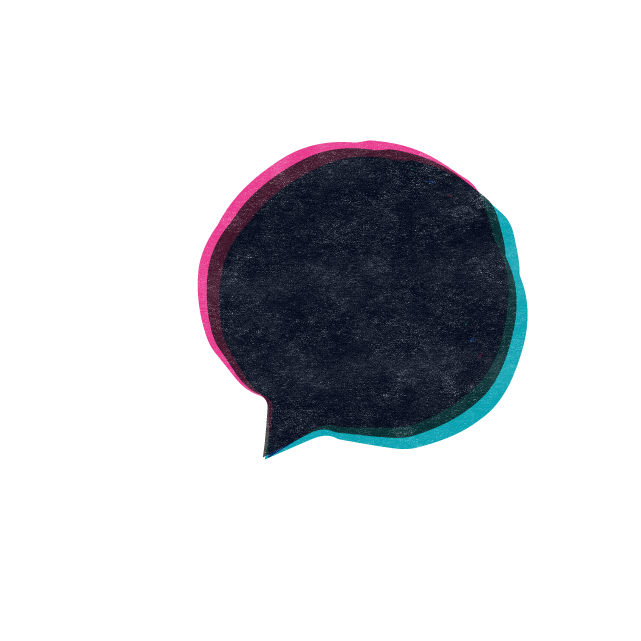 C
8. Juli elkezdett beszélgetni egy másik iskolába járó fiúval, aki újabban képeket kér tőle. Ő elküldött neki egy szelfit, de a fiú azt mondja, ez nem elég. Durvákat ír neki és megfenyegeti, hogy elmondja a szüleinek, hogy vele beszélget, ha nem küld neki képet.
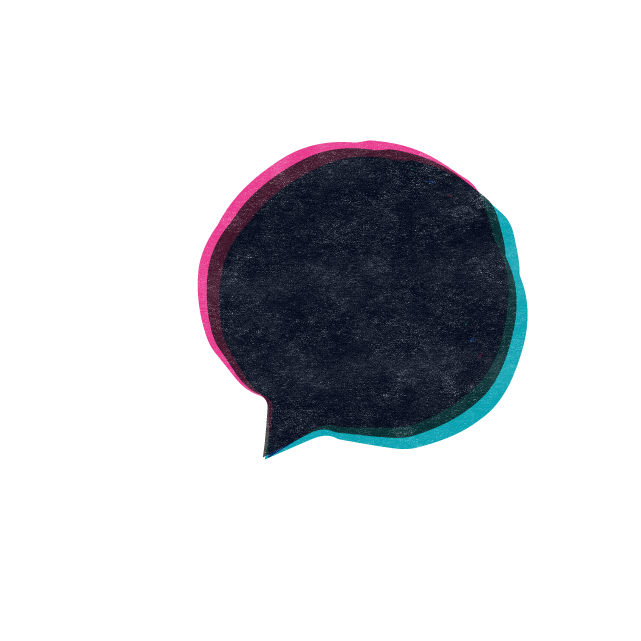 “Beszélj a szüleiddel vagy egy tanárral az iskolában. Ők segíthetnek!”
D
Online challenges can be fun but think carefully about whether they are putting anyone at risk or making others feel uncomfortable. Not everyone finds the same things funny and if there’s any chance you’re going to upset someone, it’s best not to join in.
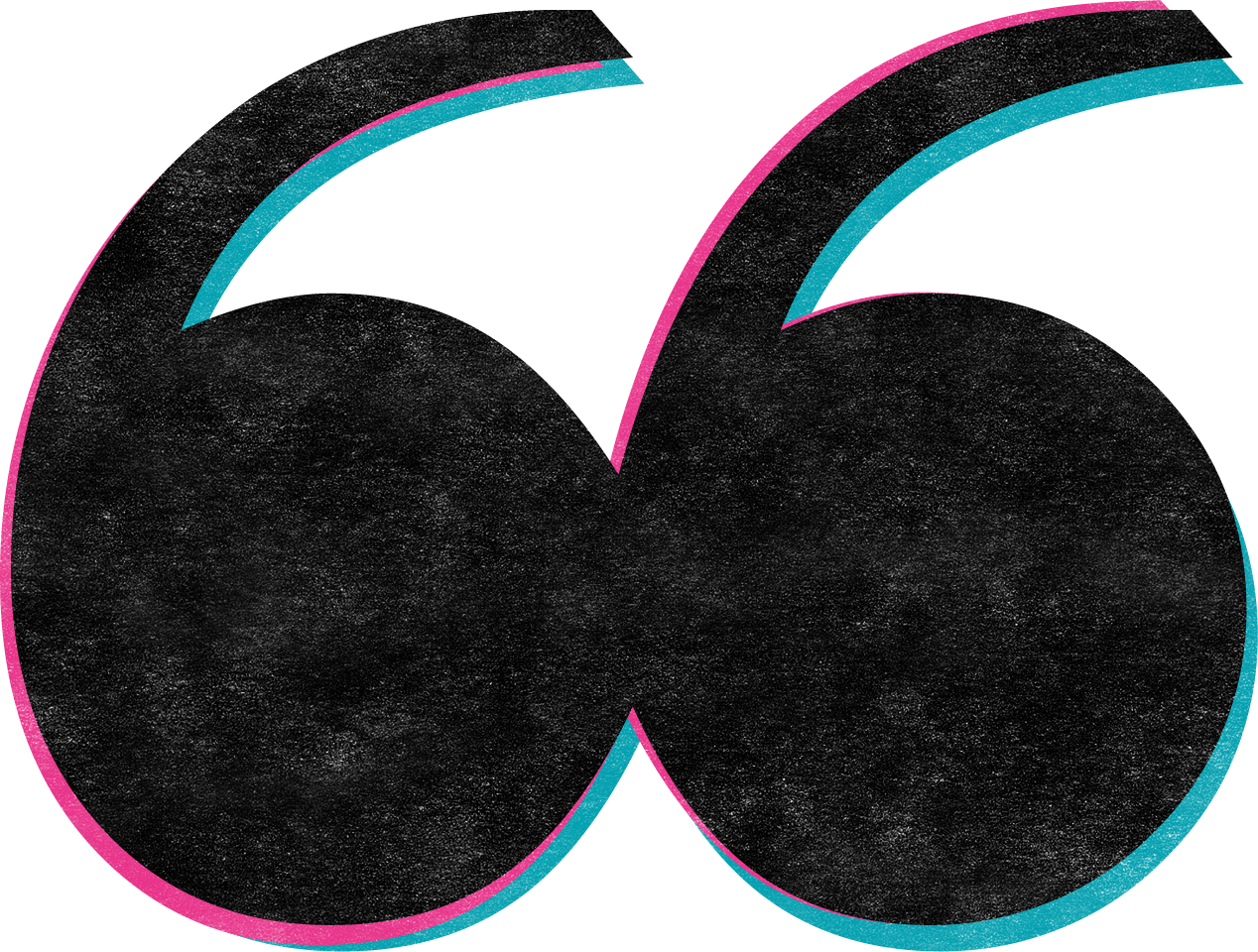 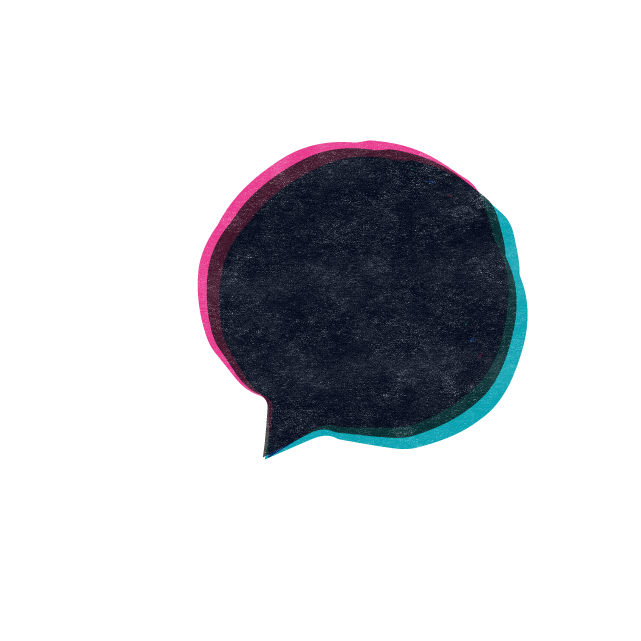 Kölcsönkérnie a barátja telefonját, majd kitörölni a képet, amikor az nem figyel.
Mit kellene tennie?
A
Megkérni a barátját, hogy vágja meg a képet, hogy ne látszódjon az arca, így az emberek nem tudják, hogy ő van rajta.
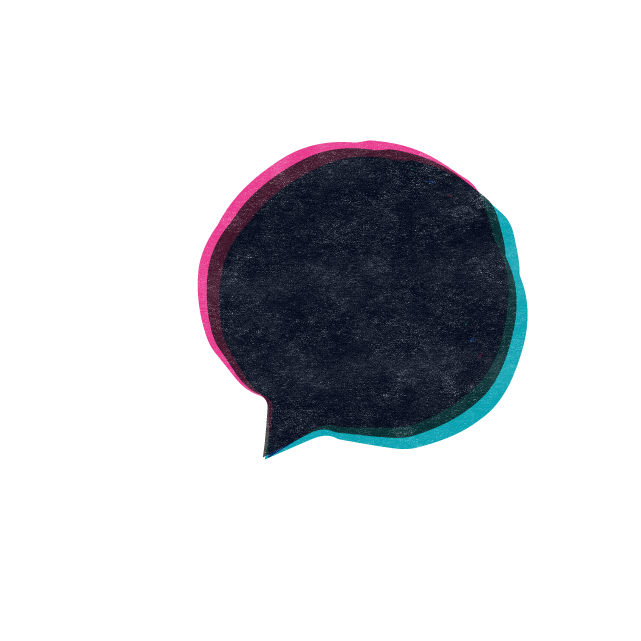 B
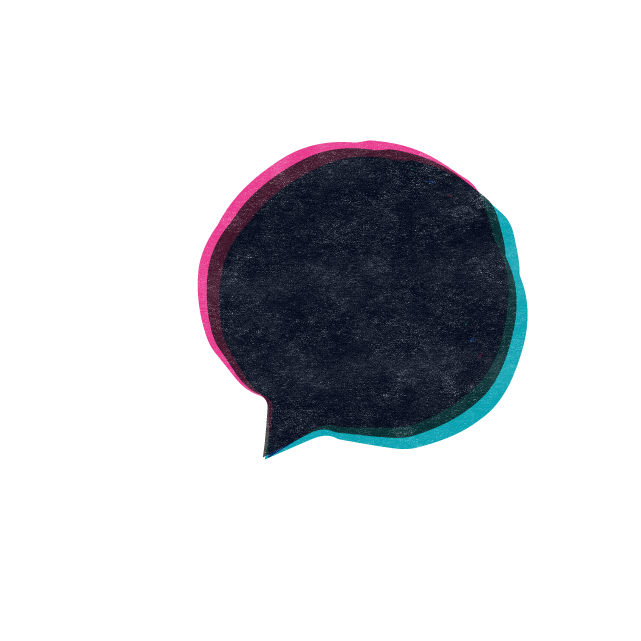 Elmagyarázni, miért nem tetszik neki a kép, és megkérni a barátját, hogy törölje ki.
C
9. Barbi a parkban van néhány barátjával, amikor egyikük képet készít arról, ahogy Barbi kézenáll. Minden barátja azt gondolja, jó kép lett – a kézenállás tökéletes! De Barbi nagyon zavarban van, mert kilátszik a bugyija.
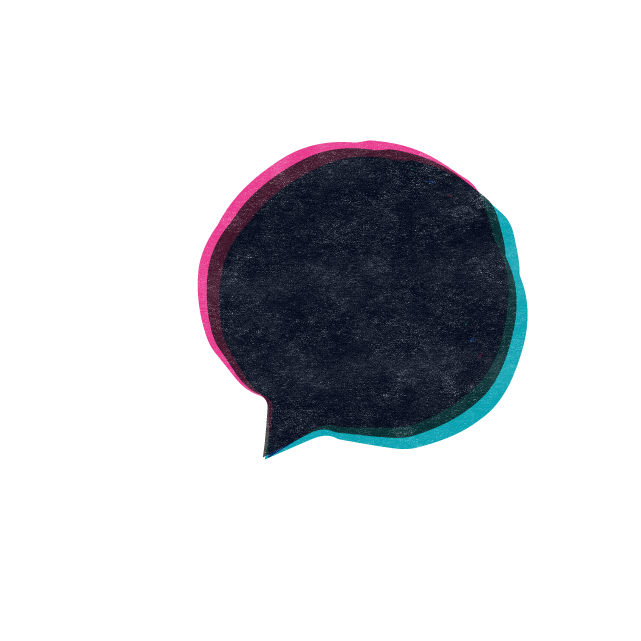 Büszkének lenni a tornász képességeire, és felhagyni az aggodalmaskodással.
D
Online challenges can be fun but think carefully about whether they are putting anyone at risk or making others feel uncomfortable. Not everyone finds the same things funny and if there’s any chance you’re going to upset someone, it’s best not to join in.
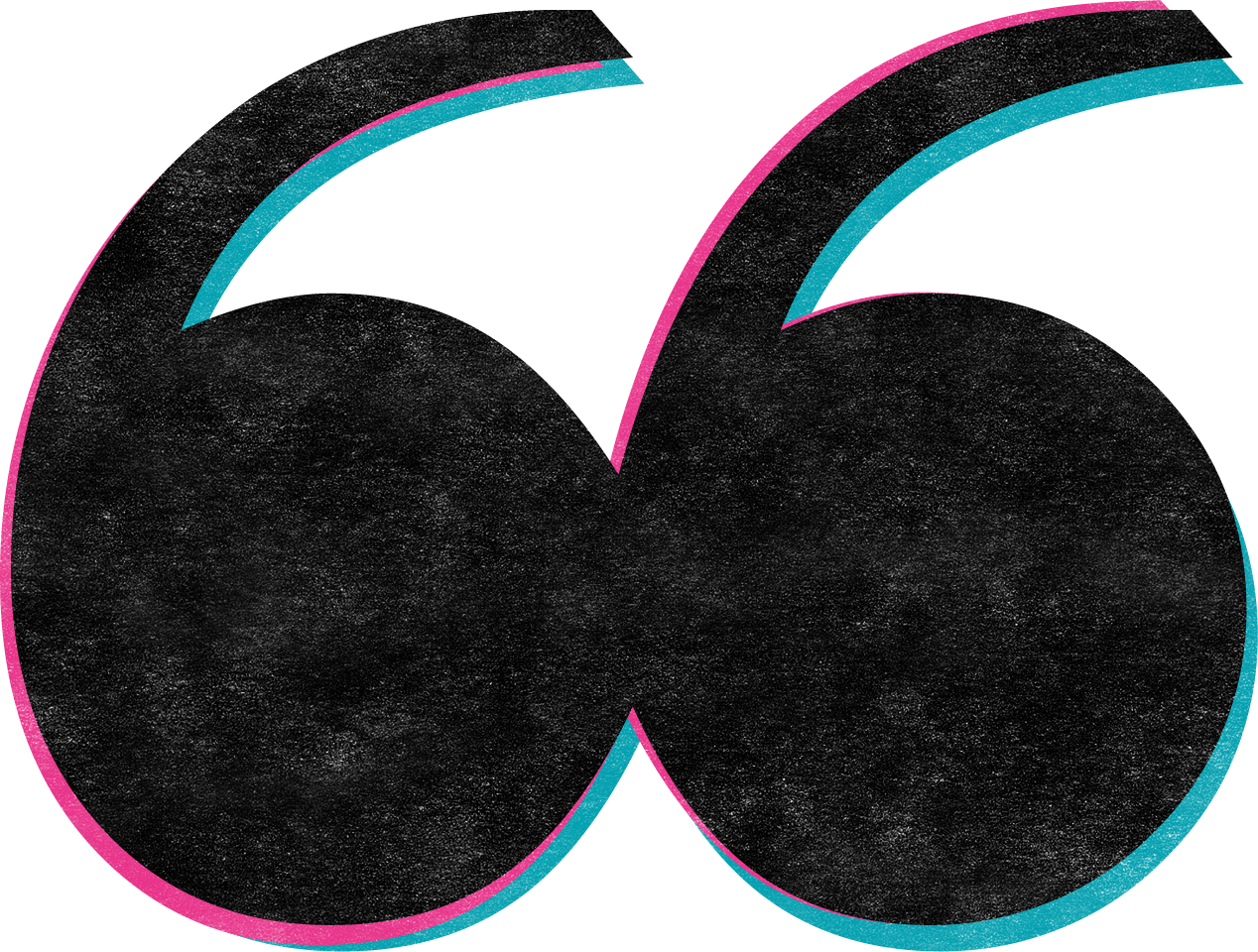 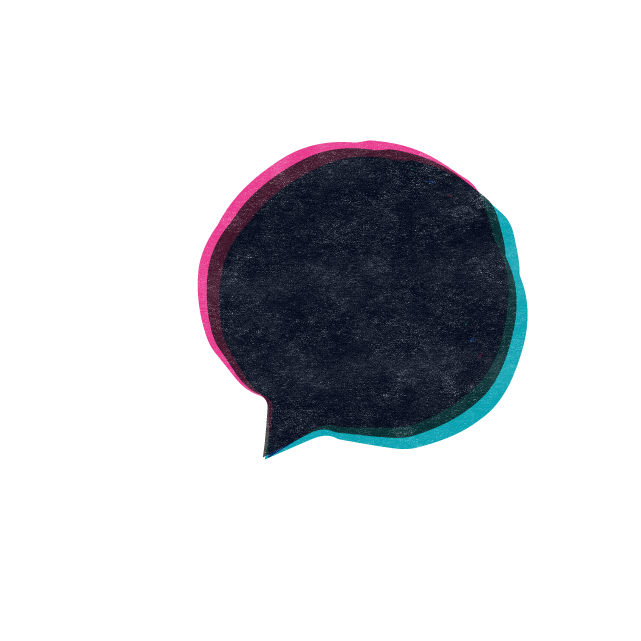 Elmondani egy felnőttnek, hogy mi történik, hogy segíthessenek töröltetni a fiókot.
A
Mit kellene tennie?
Használni egy barátjának a fiókját, hogy kiderítse, ki csinálta a hamis felhasználót.
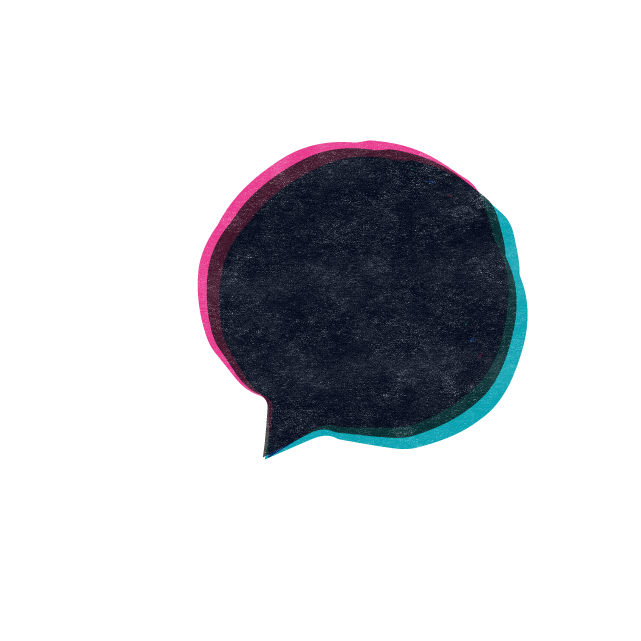 B
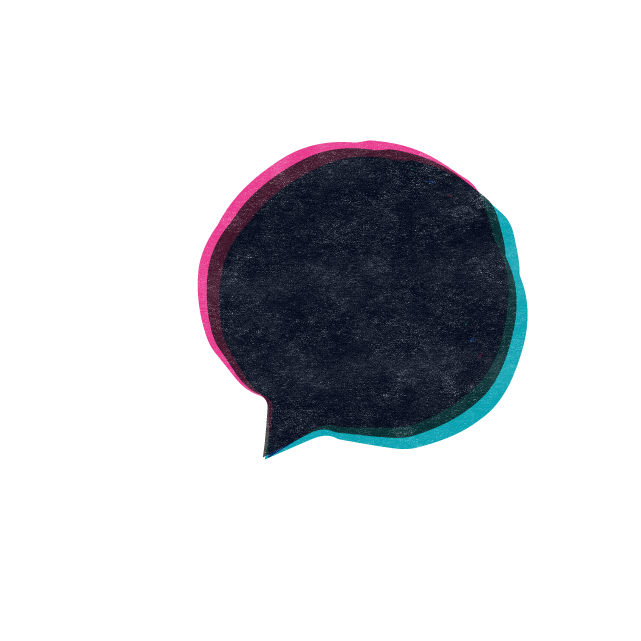 10. Sárinak nincs mobilja, de néhány barátjától az iskolában megtudta, hogy valaki létrehozott egy felhasználói fiókot az ő nevében. A felhaszanáló olyan linkeket oszt meg, amik idősebb, meztelen emberek képeihez és videóihoz vezetnek. A suliban sokan Sárit hibáztatják.
Jelentetni egy baráttal a hamis fiókot, aztán létrehozni a sajátját, hogy ez többet ne történhessen meg.
C
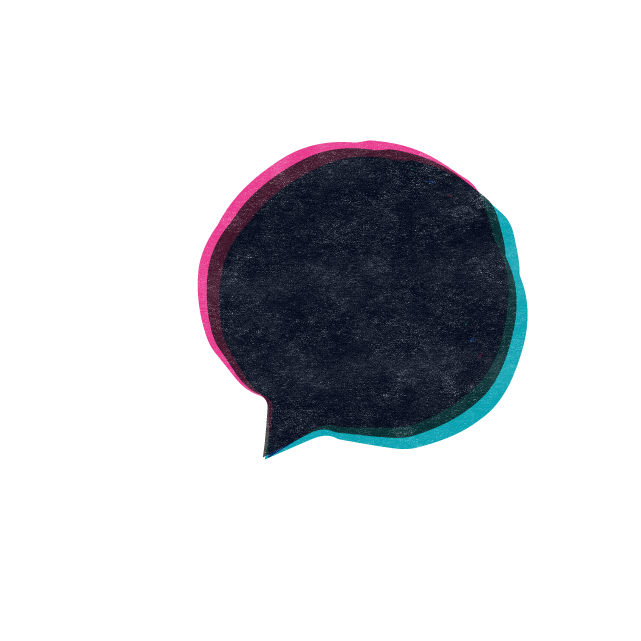 D
Elterjeszteni az iskolában, hogy ez nem ő, és töröltetni mindenkivel a felhasználót az ismerősök közül.
Hogy sikerült?
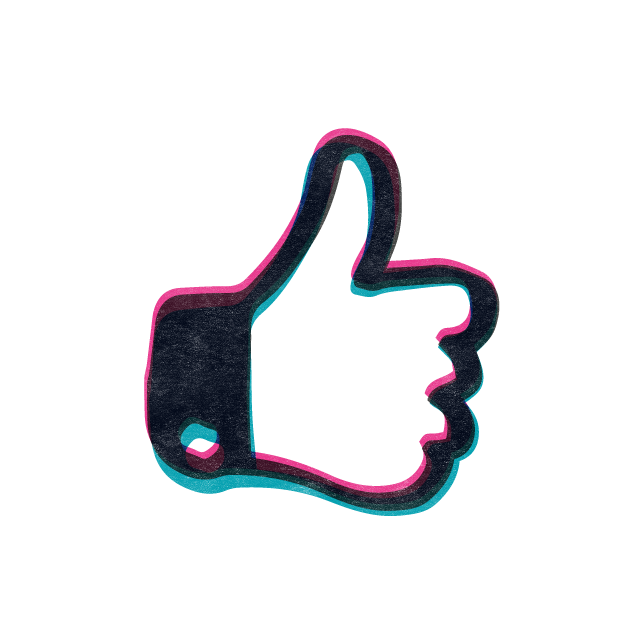 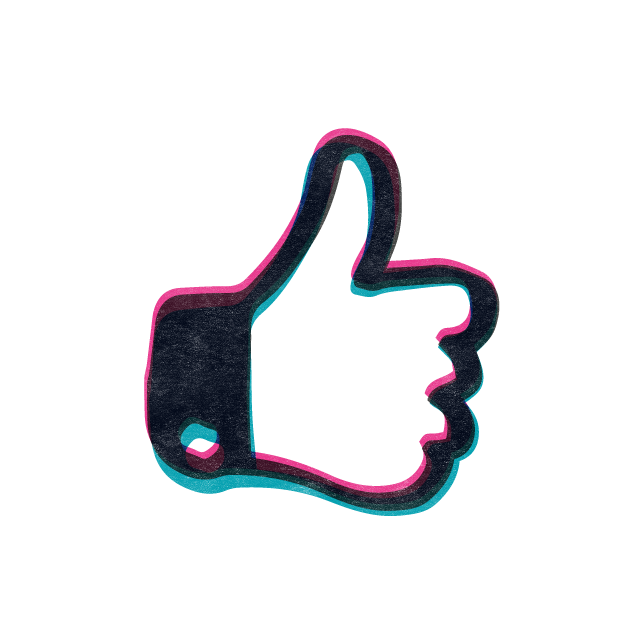 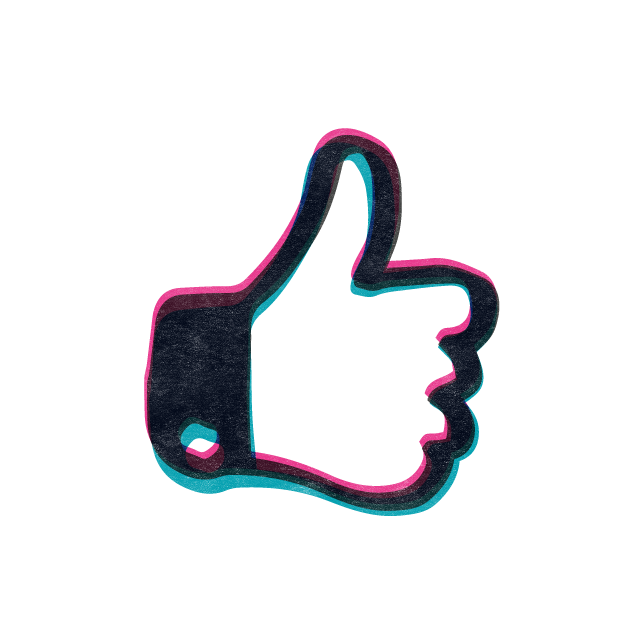 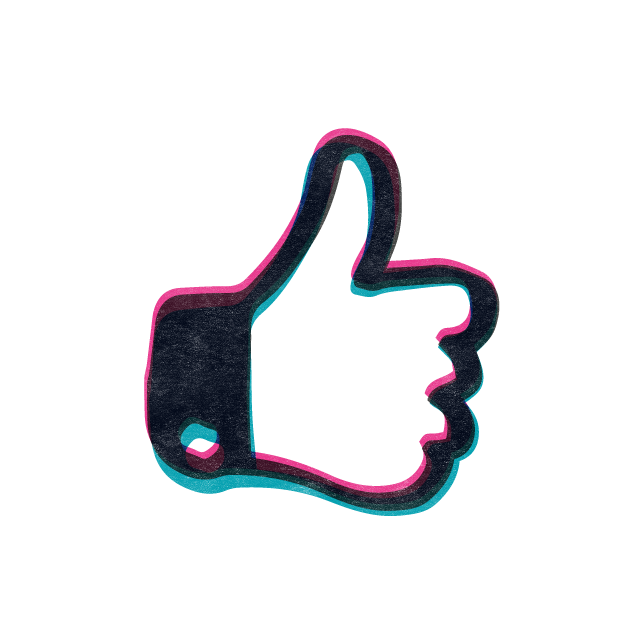 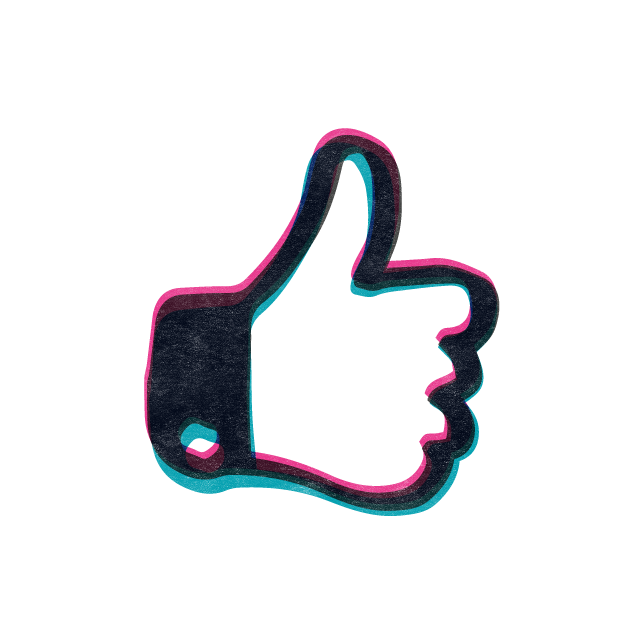 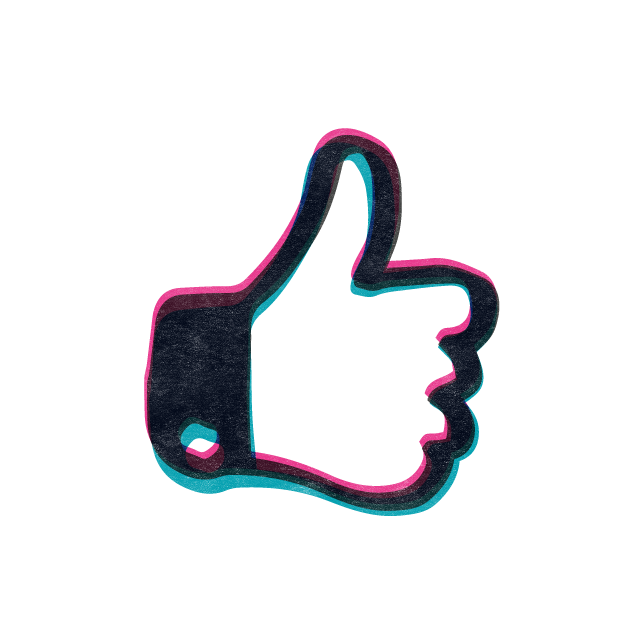 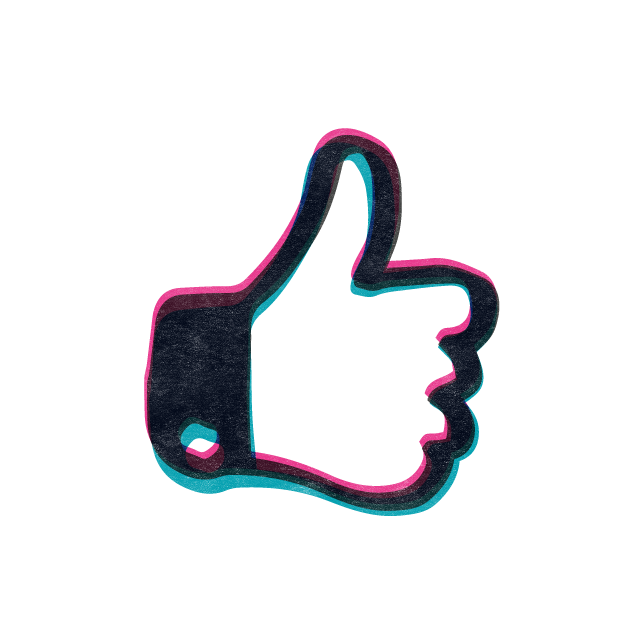 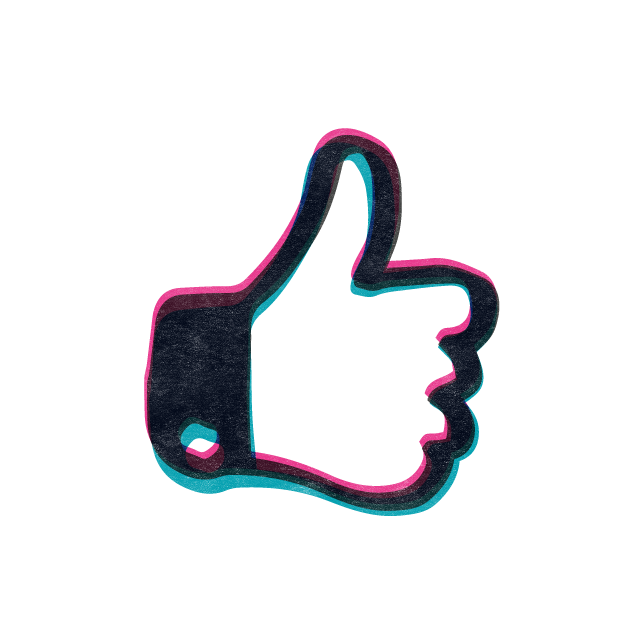 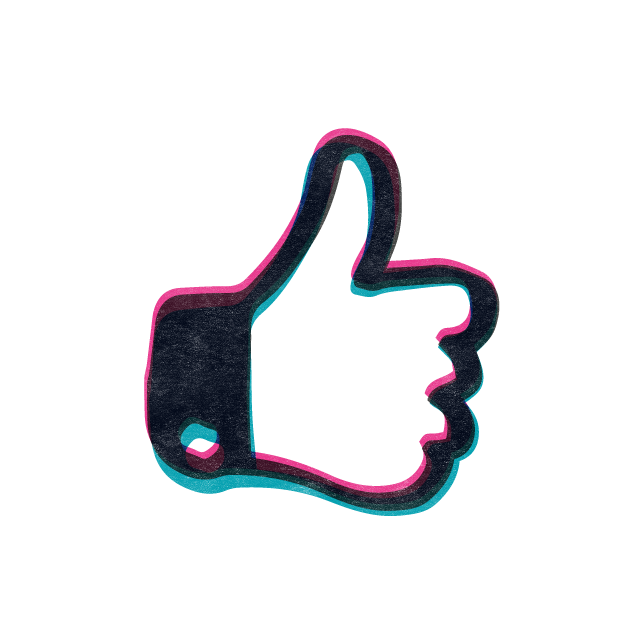 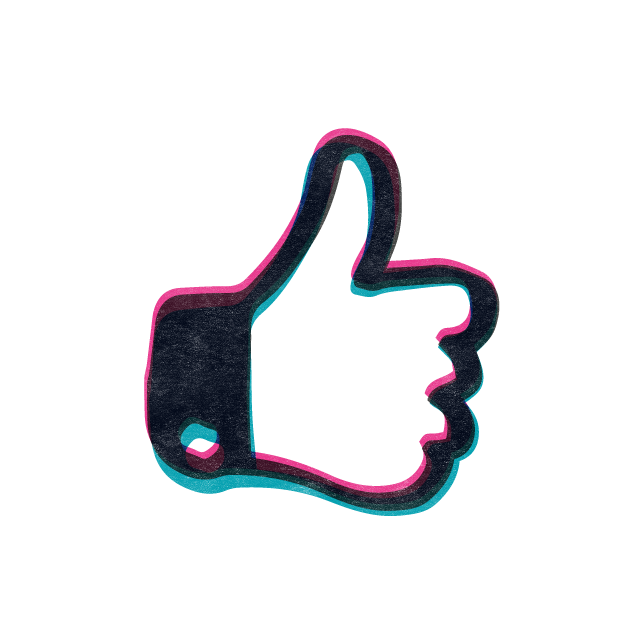 0-3
Helyes válasz

Jó próbálkozás, de még van mit tanulnod az internetes zaklatásról. Ne feledd, ha Veled vagy egy barátoddal olyan dolgok történnek online, ami rosszul esik, vagy elbizonytalanít, kérj segítséget egy felnőttől!
4-7
Helyes válasz
Szép munka. Sokat tudsz már arról, hogy hogyan támogasd azokat, akiket a megjelenésük, nemük vagy kinézetük miatt támadnak online. Érdemes lenne újra átolvasnod azokat a kérdéseket, amikre nem jól válaszoltál. Érted, hogy a válaszaid miért nem voltak helyesek? Ha bizonytalan vagy, kérd egy felnőtt segítségét.
8-10
Helyes válasz
Nagyon jó! Jól tudod, hogyan segíts azoknak, akiket a neten bántanak. Sokan tanulhatnának Tőled arról, hogyan ismerjék fel, ha valakit bántanak, vagy megszégyenítenek a neme, kinézete vagy a testalkata miatt.
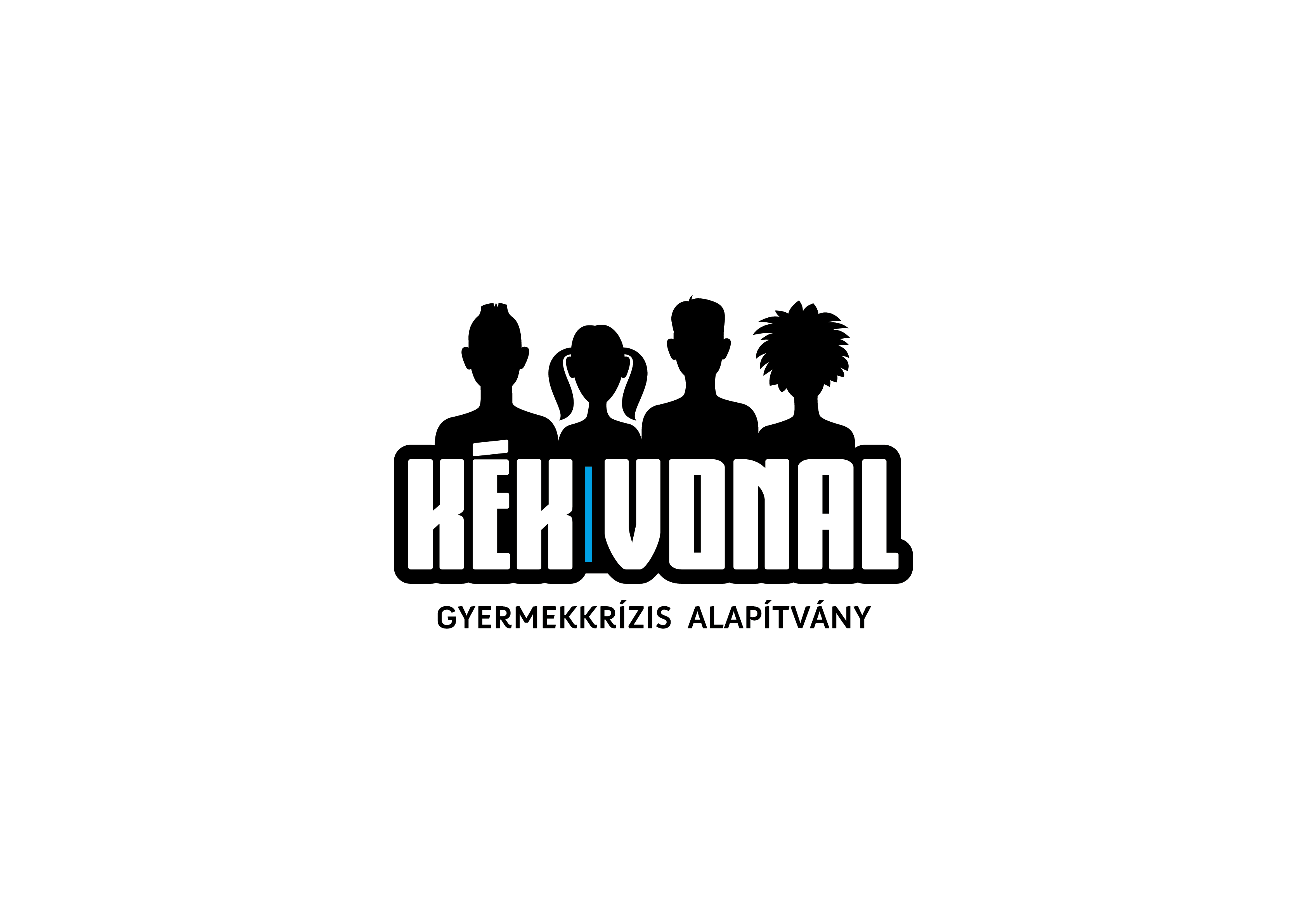 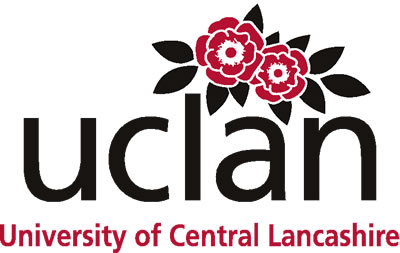 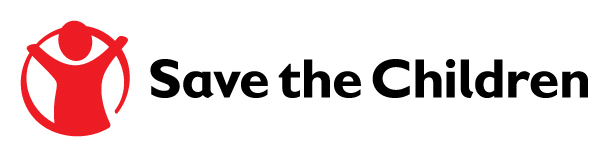 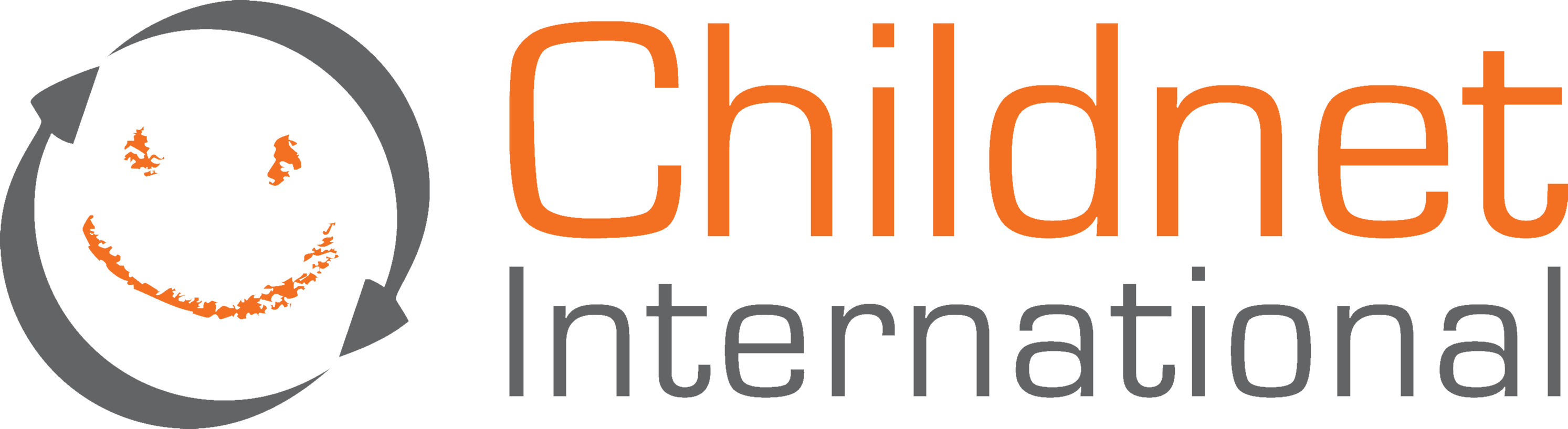 II
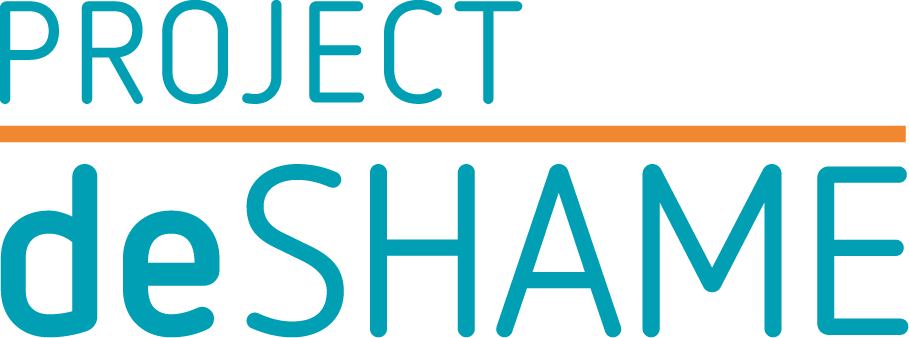 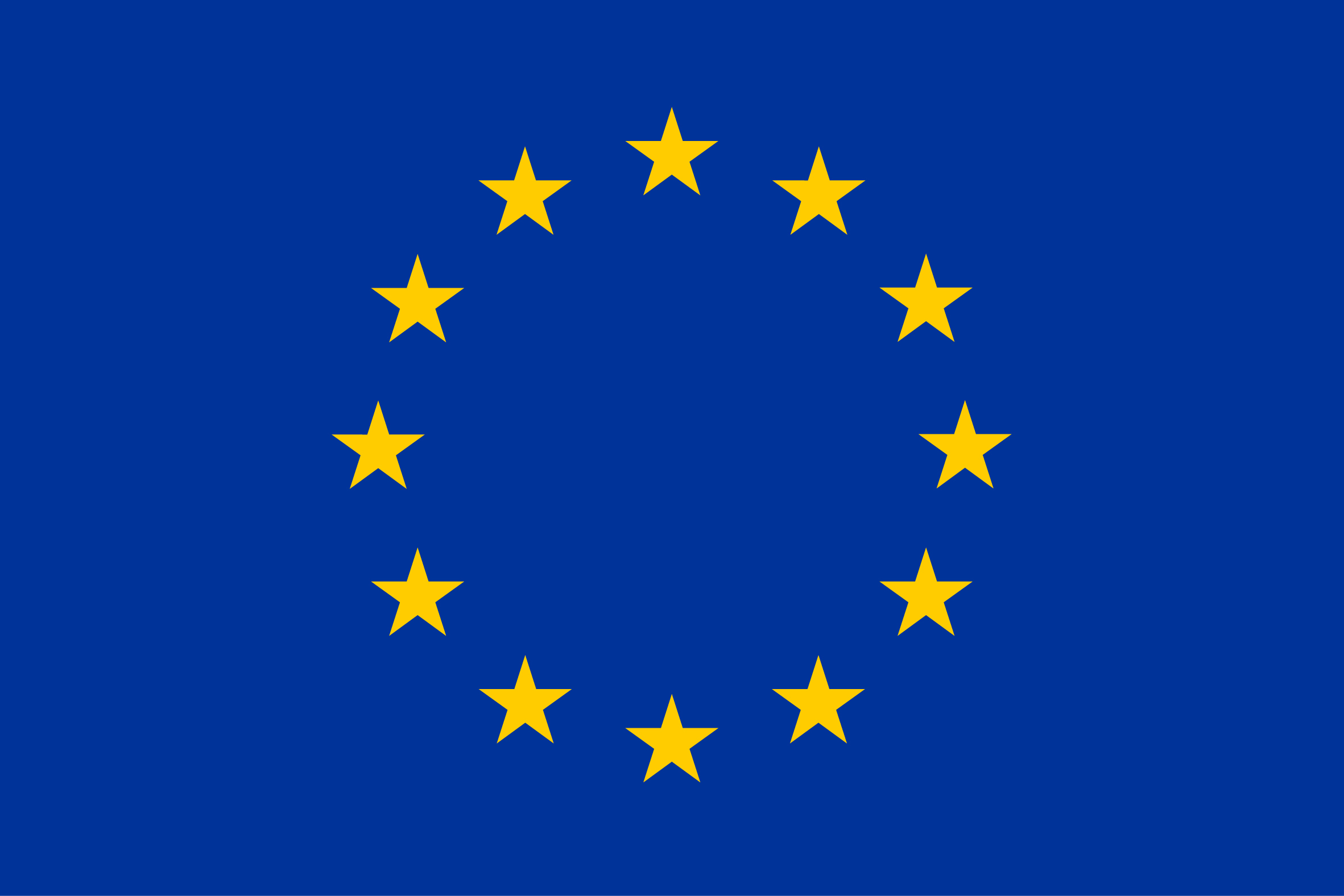 Ez a kiadvány az Európai Bizottság Jogok, egyenlőség és polgárság (REC 2014-2020) elnevezésű programjának pénzügyi támogatásával jött létre. A kiadványban megjelentetett vélemény a szerzők saját véleménye és nem feltétlenül tükrözi az Európai Bizottság hivatalos álláspontját. A benne foglaltakért az Európai Bizottság felelősséget nem vállal.